TRƯỜNG TIỂU HỌC ÁI MỘ A
Bài giảng điện tử Toán lớp 2
Tên bài: Luyện tập
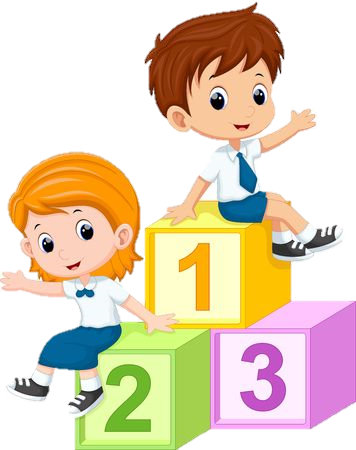 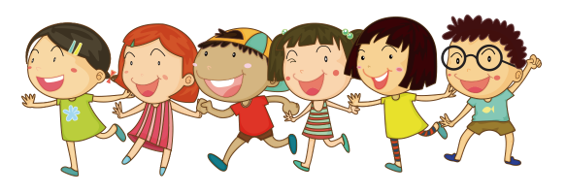 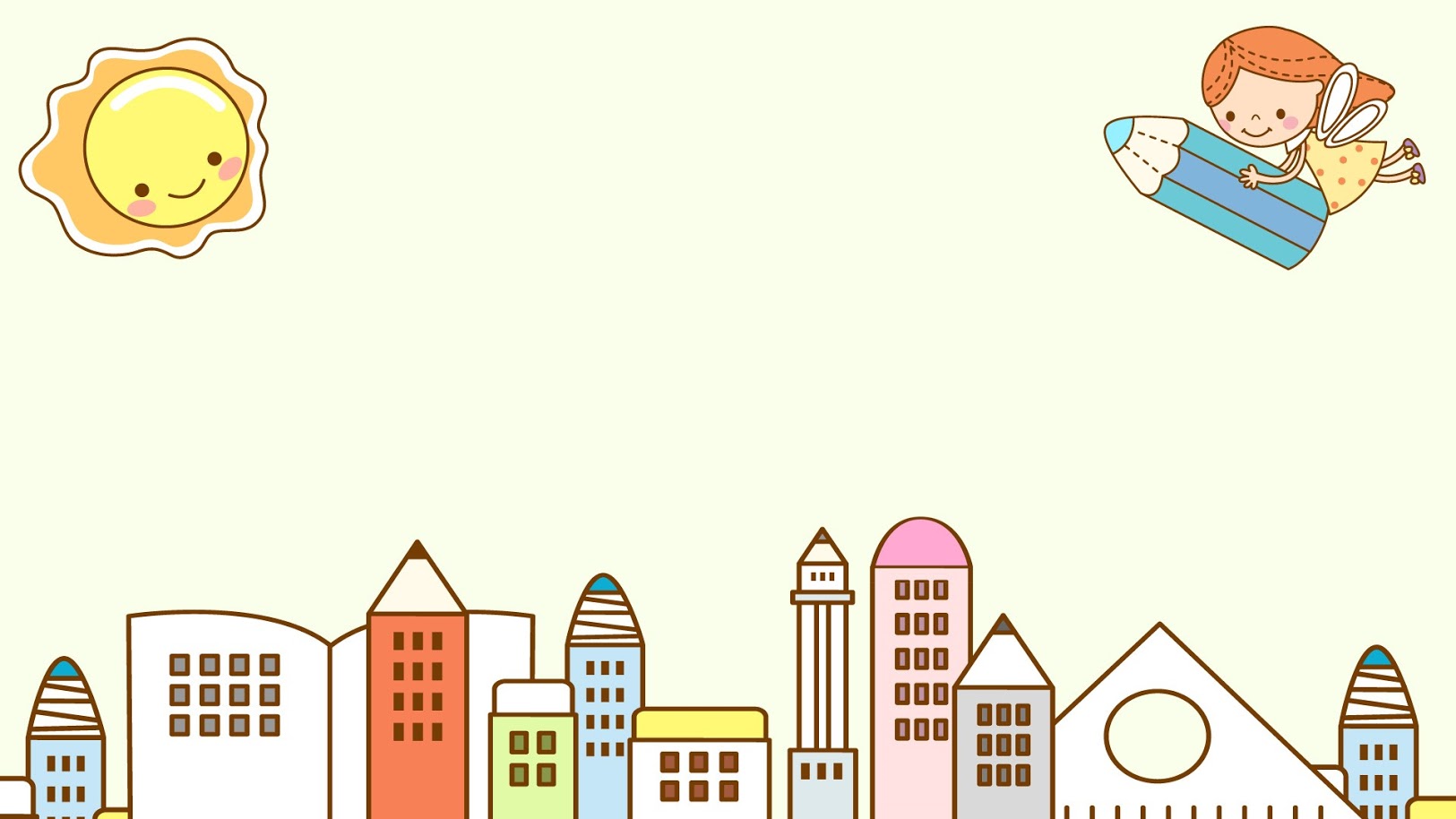 CHÀO MỪNG CÁC CON
ĐẾN VỚI TIẾT HỌC
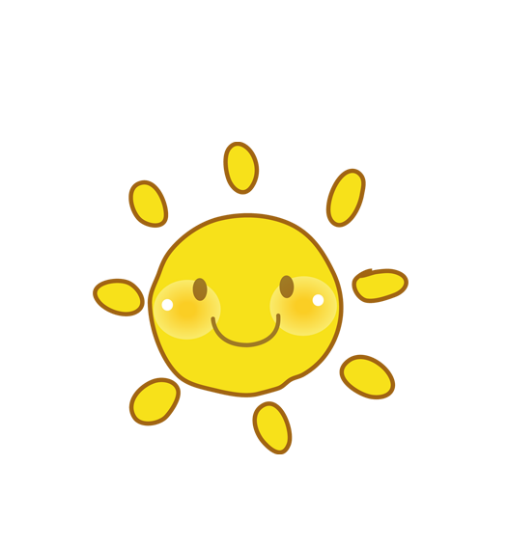 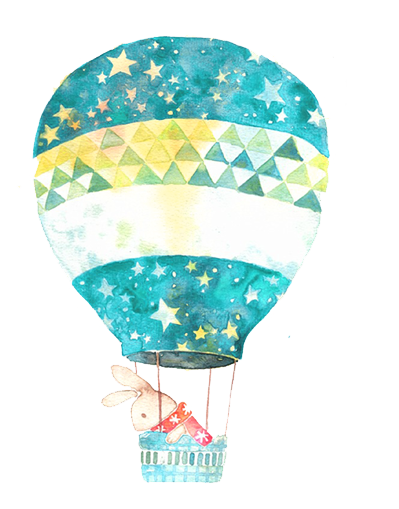 Toán
Luyện tập (trang 23)
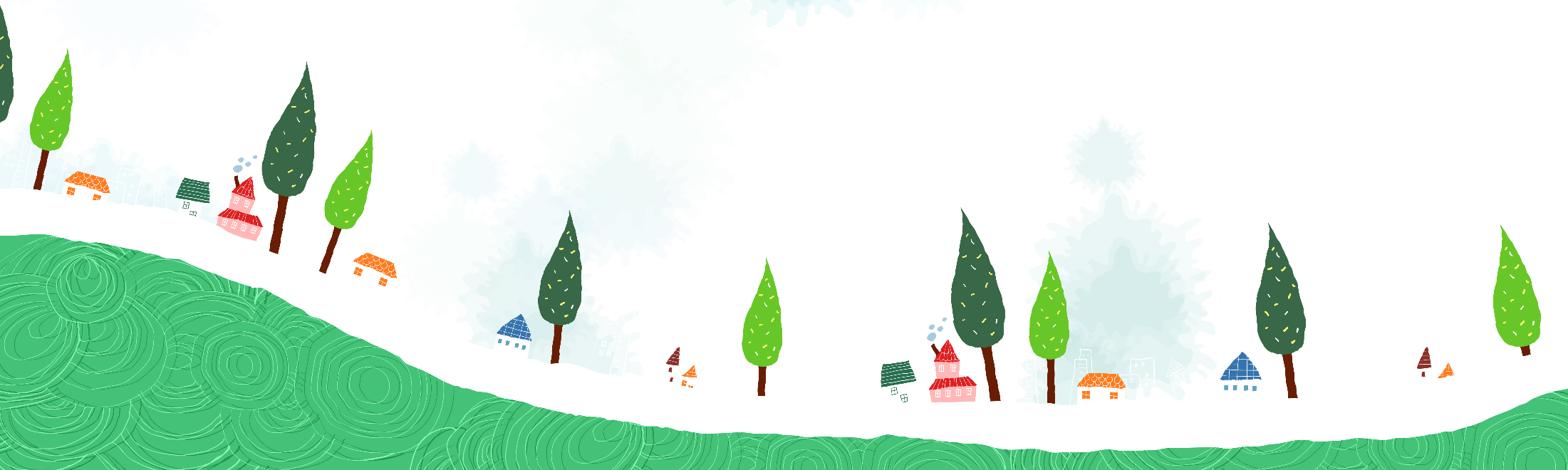 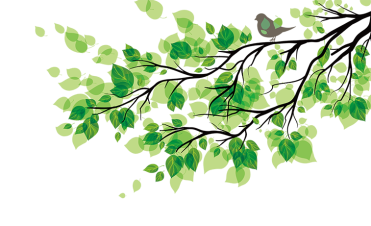 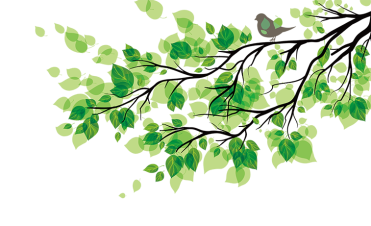 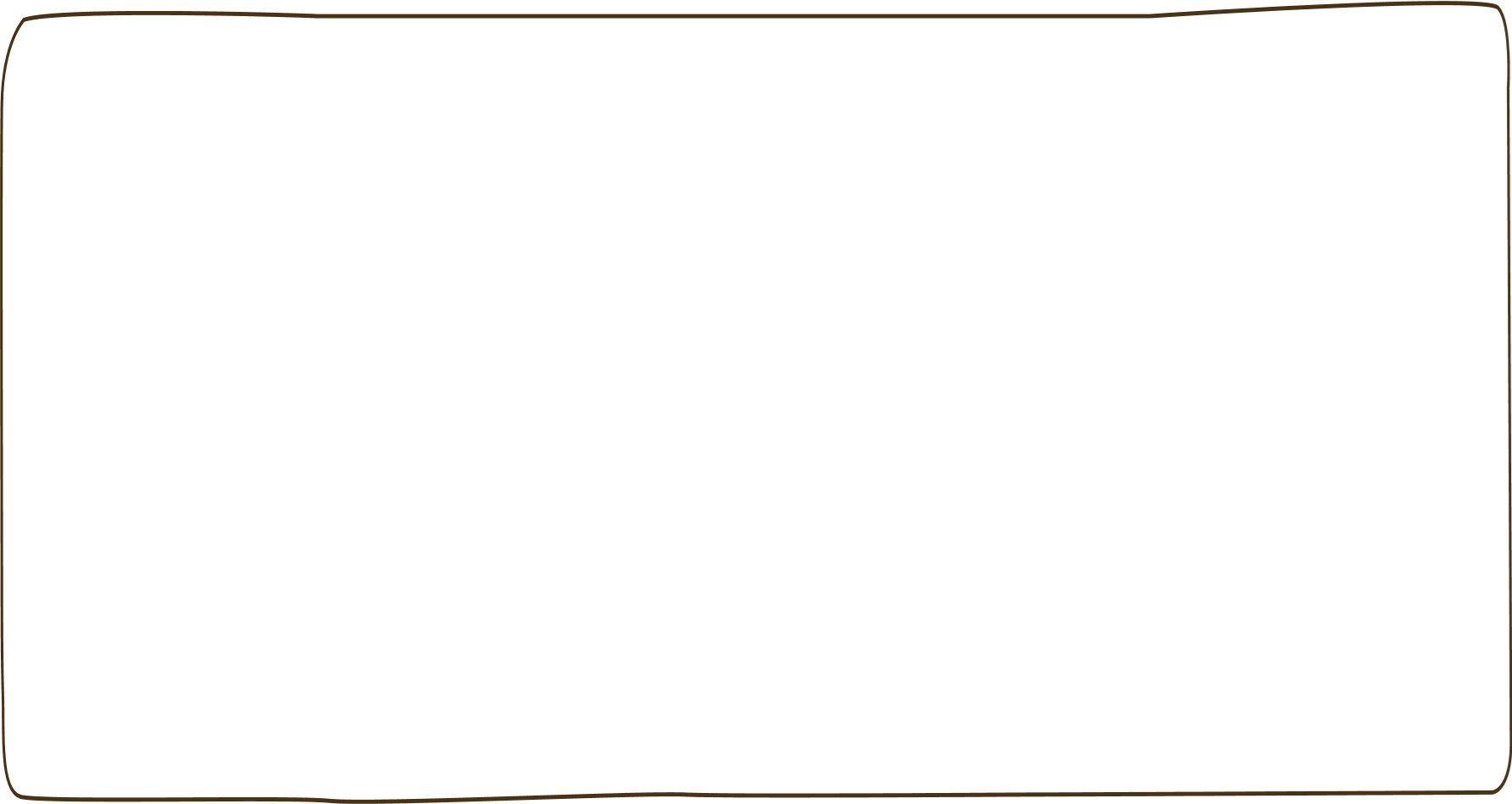 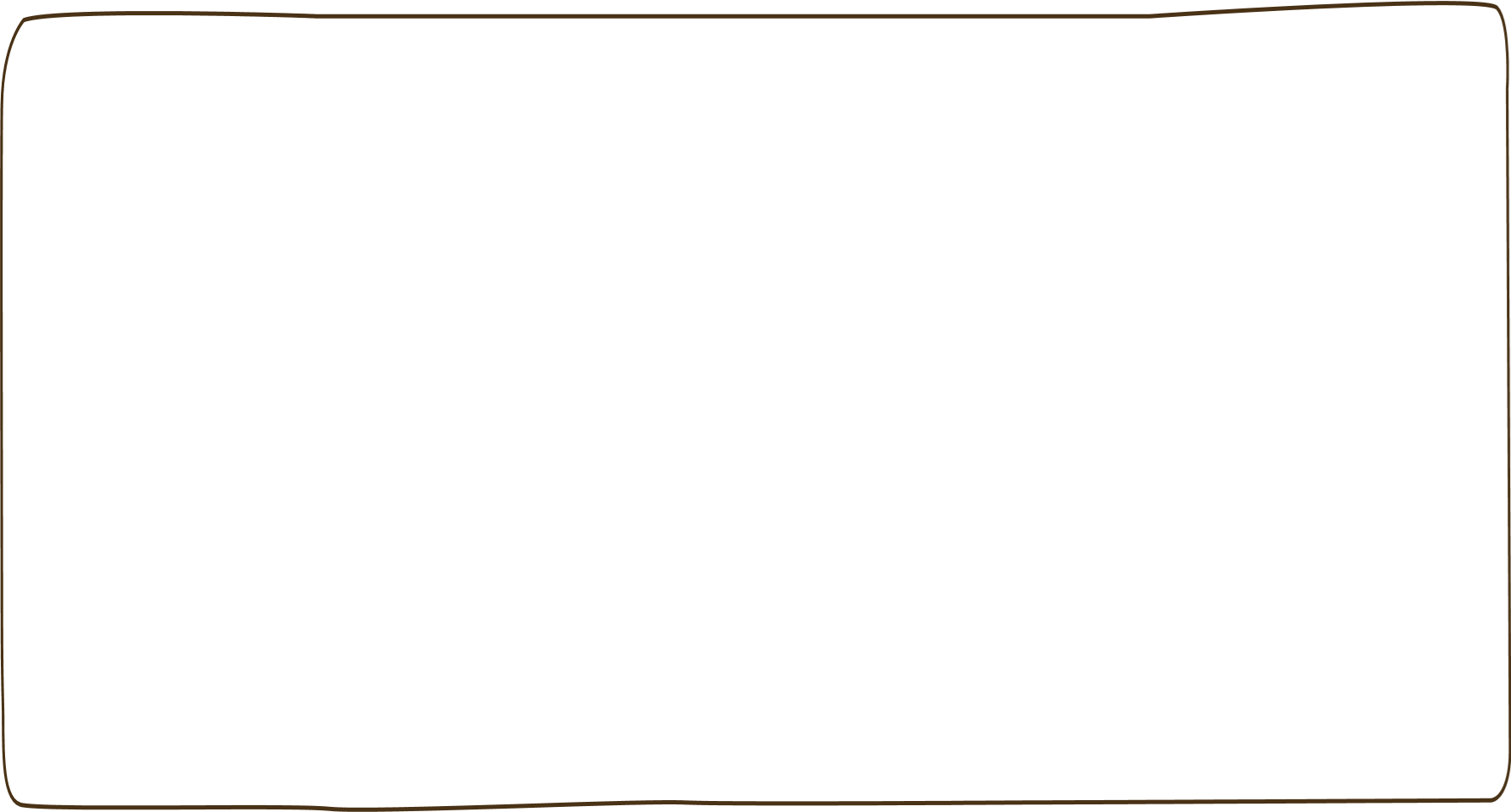 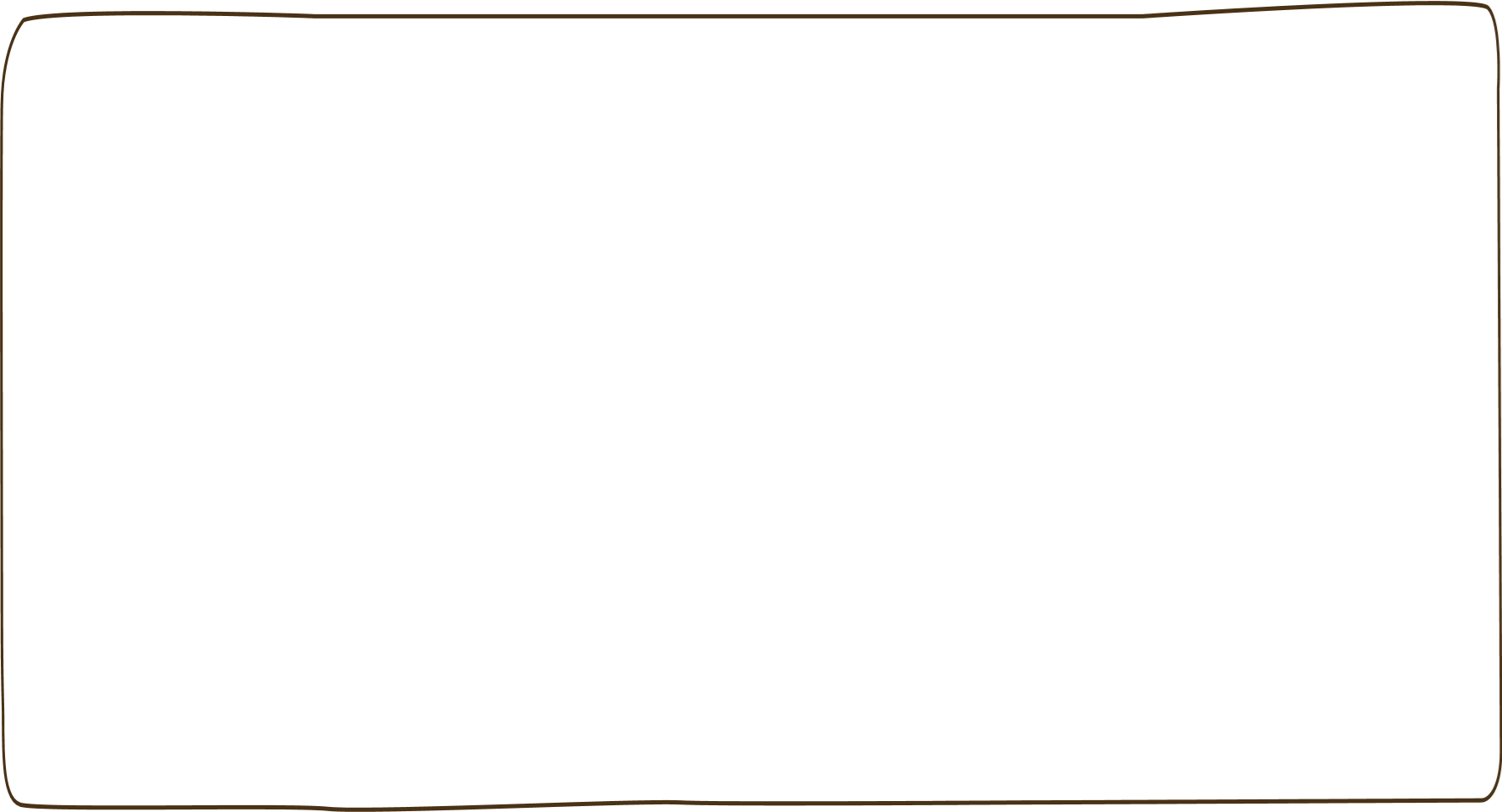 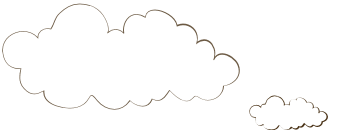 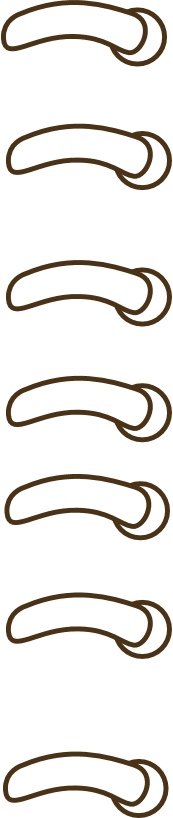 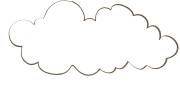 Yêu cầu cần đạt
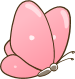 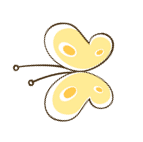 -    Củng cố lại 2 cách cộng có nhớ trong phạm vi 20 đã học. 
Vận dụng phép cộng đã học vào làm tính, giải toán.
Nhớ và tự lập bảng cộng có nhớ trong phạm vi 20.
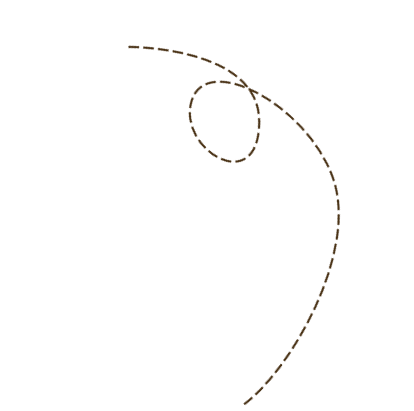 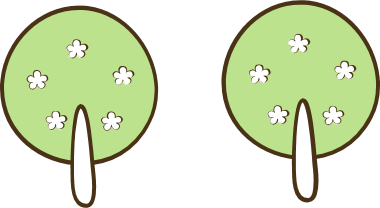 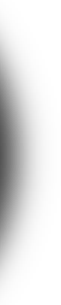 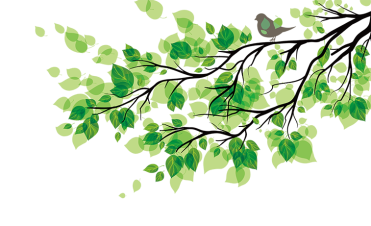 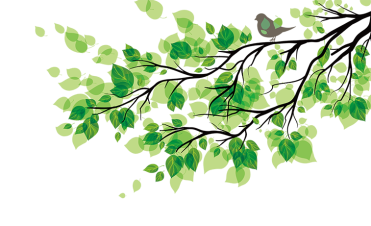 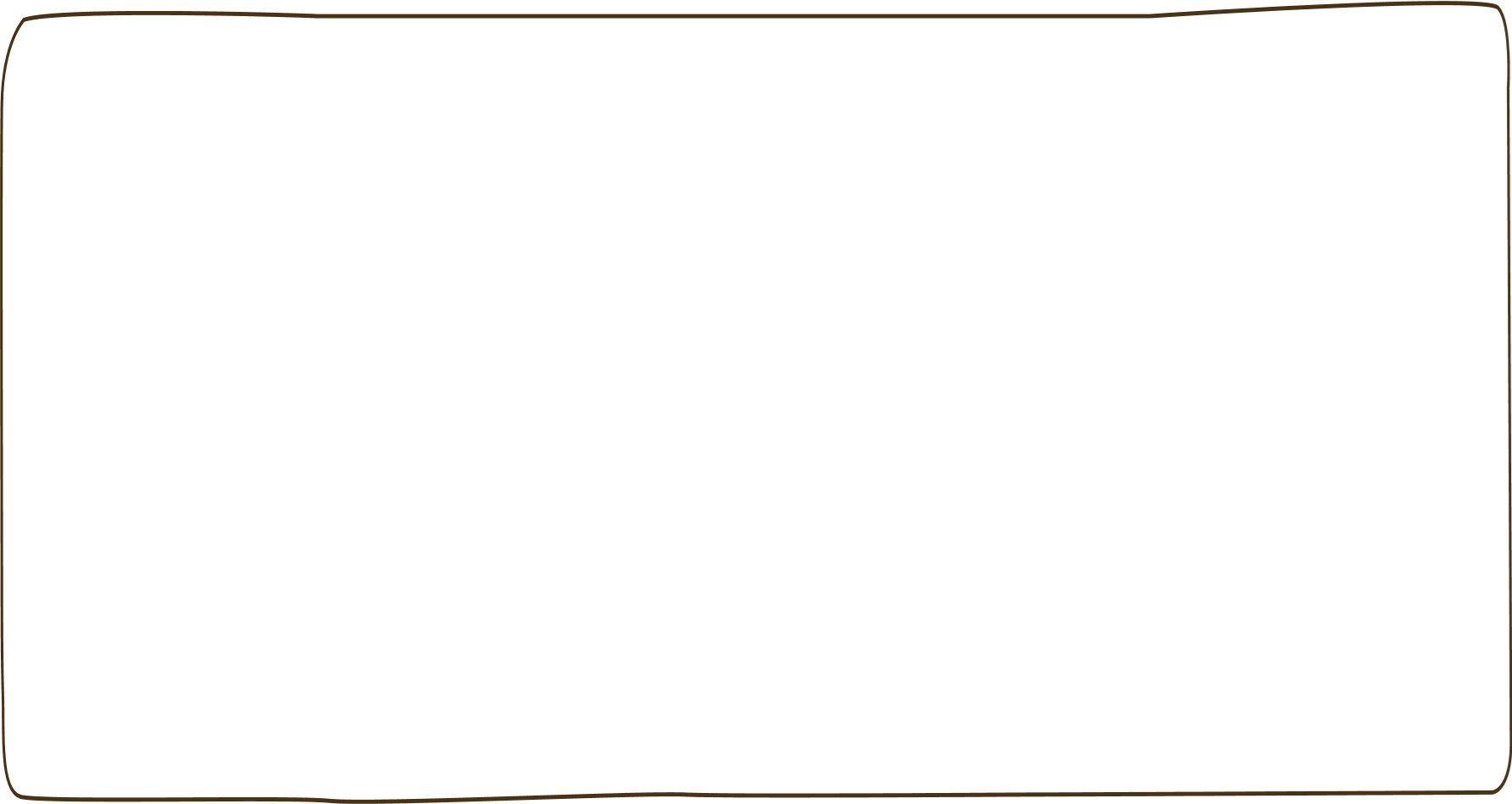 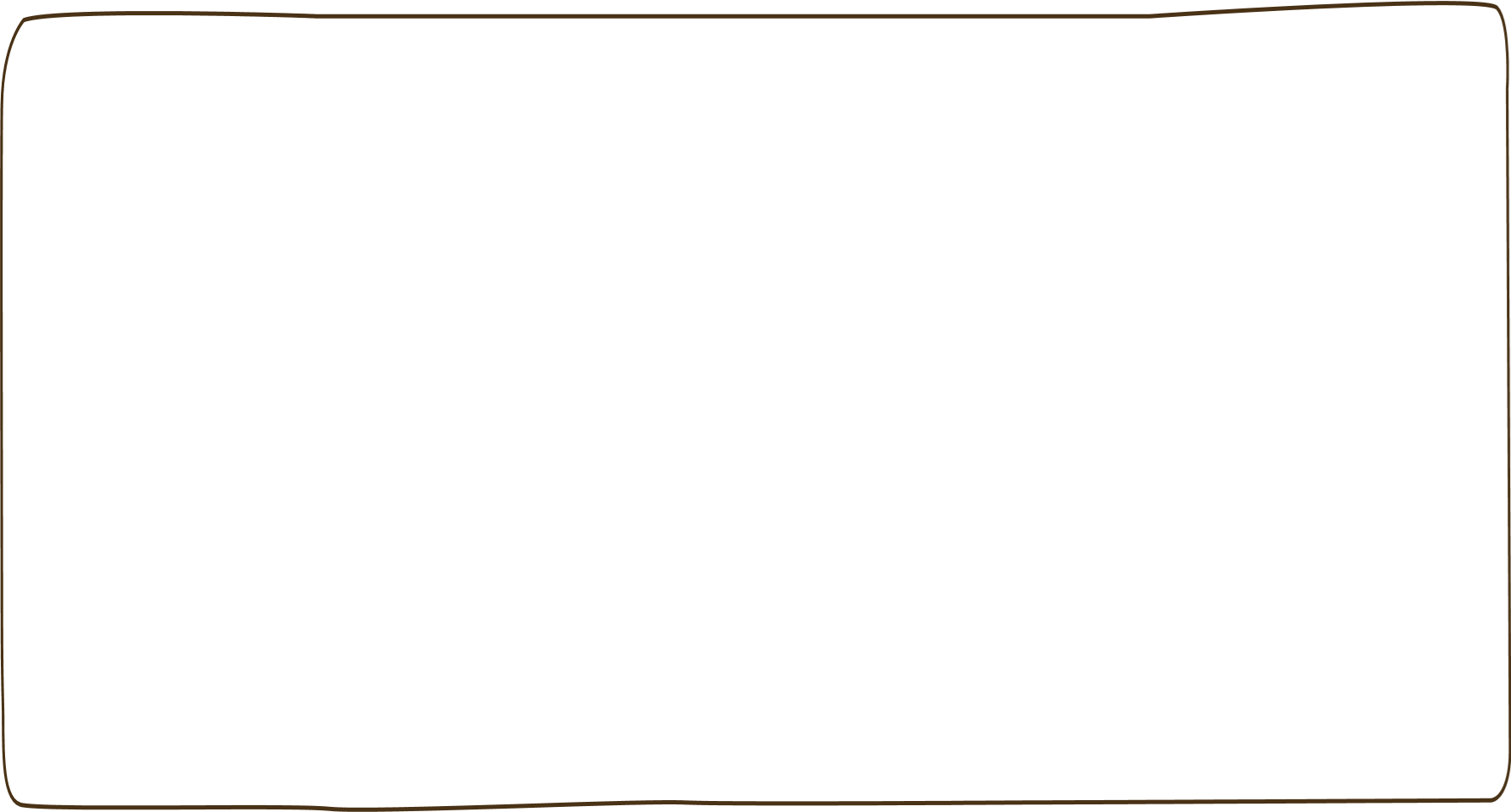 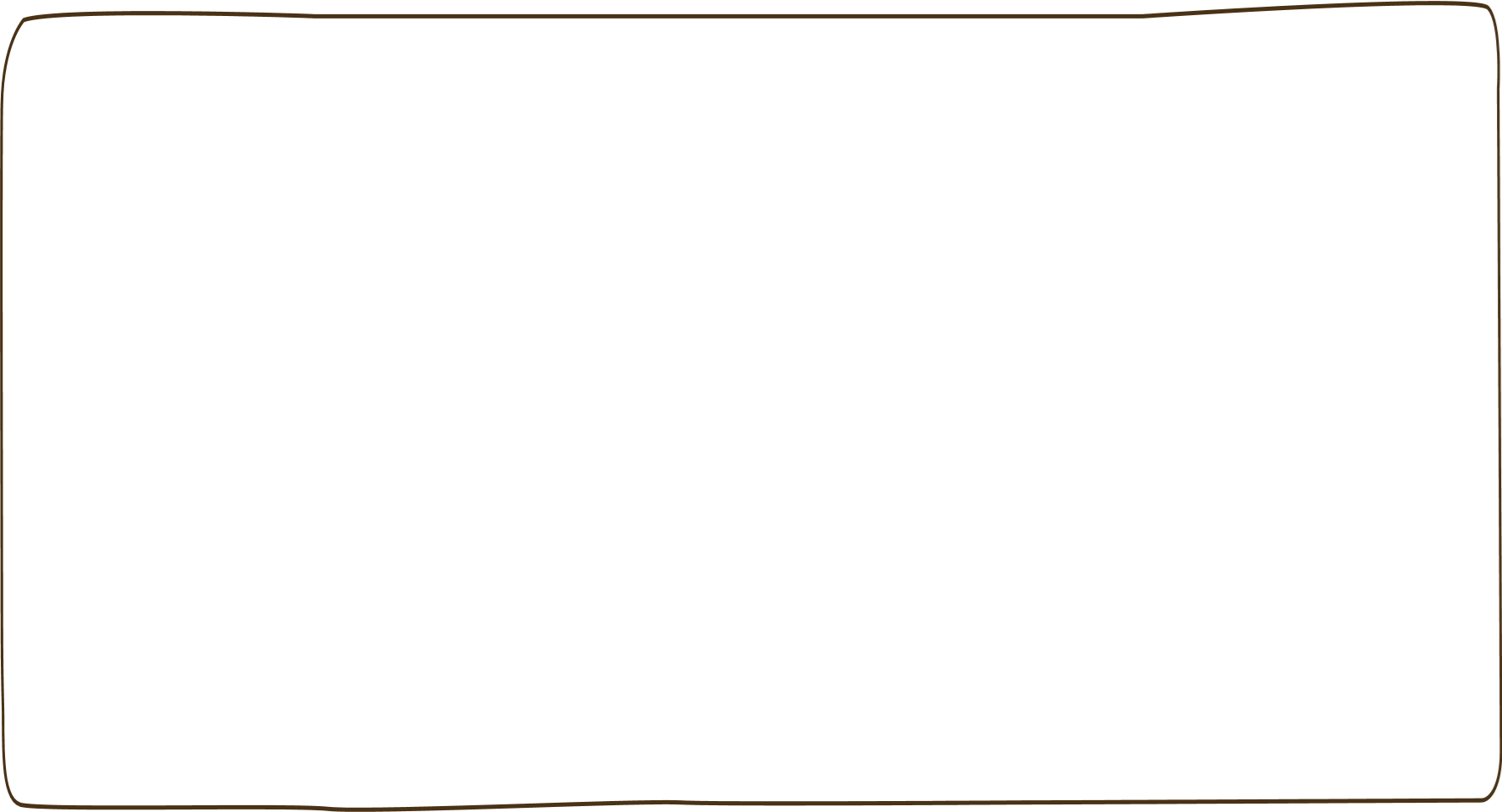 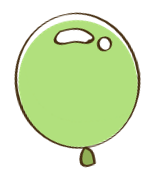 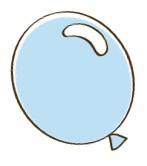 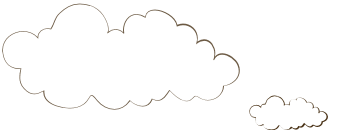 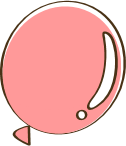 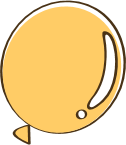 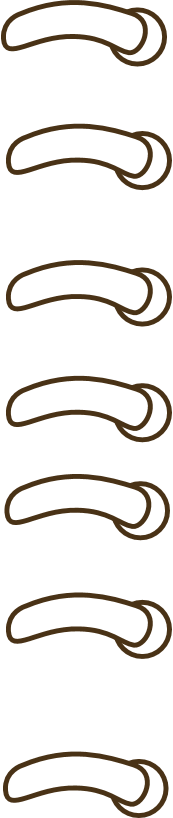 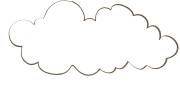 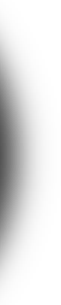 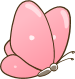 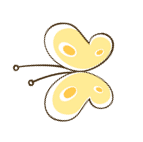 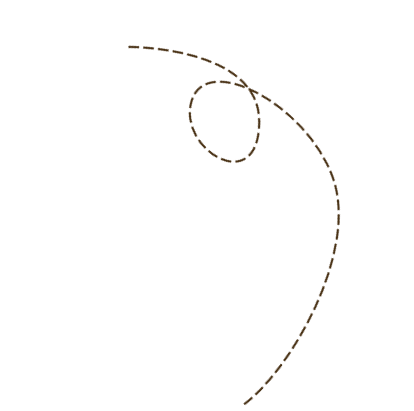 Khởi động
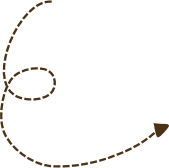 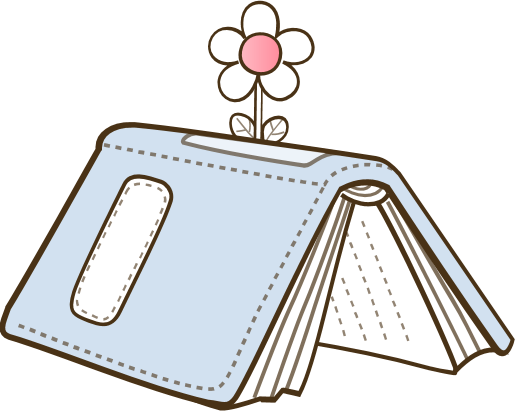 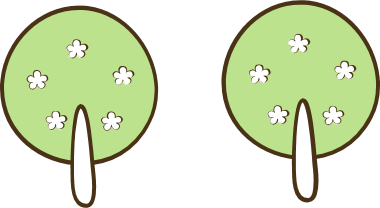 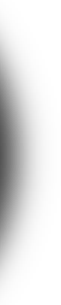 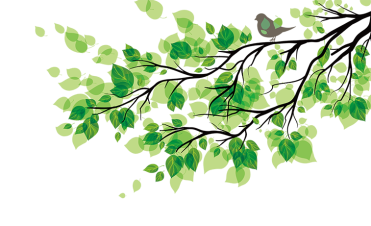 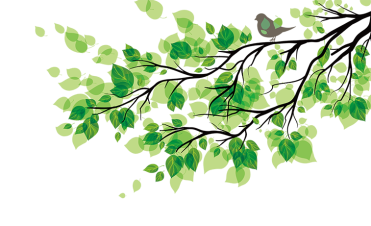 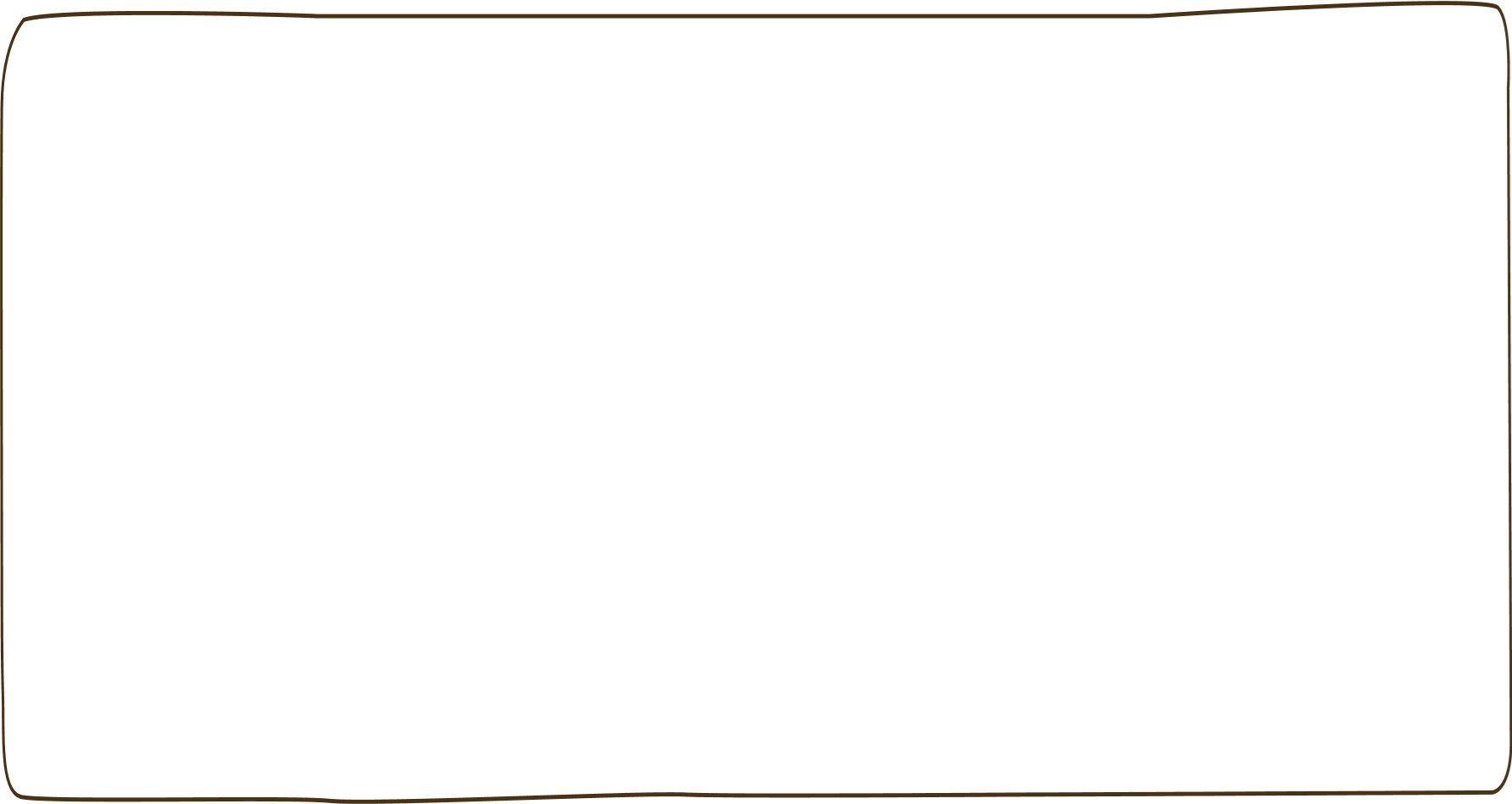 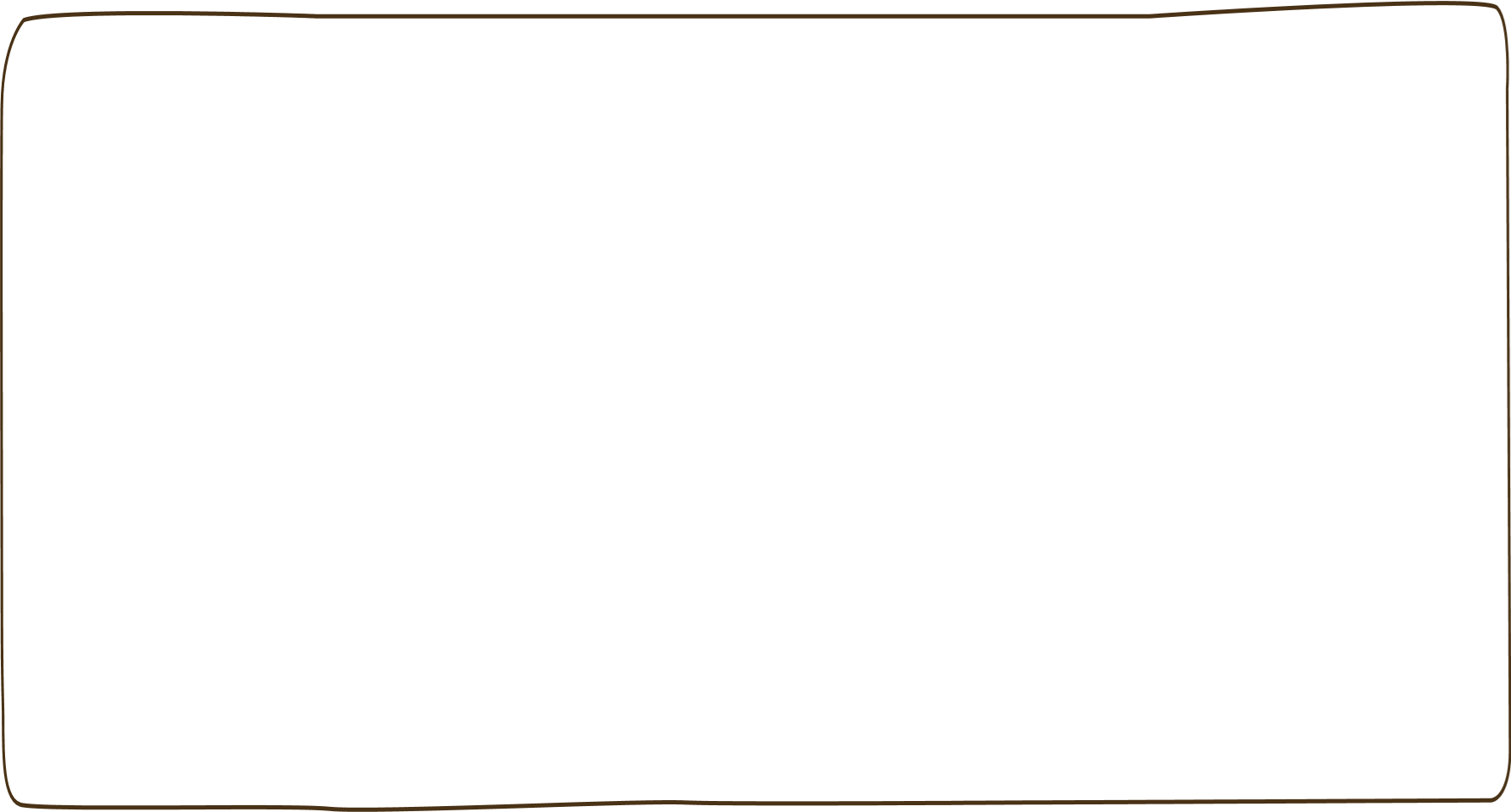 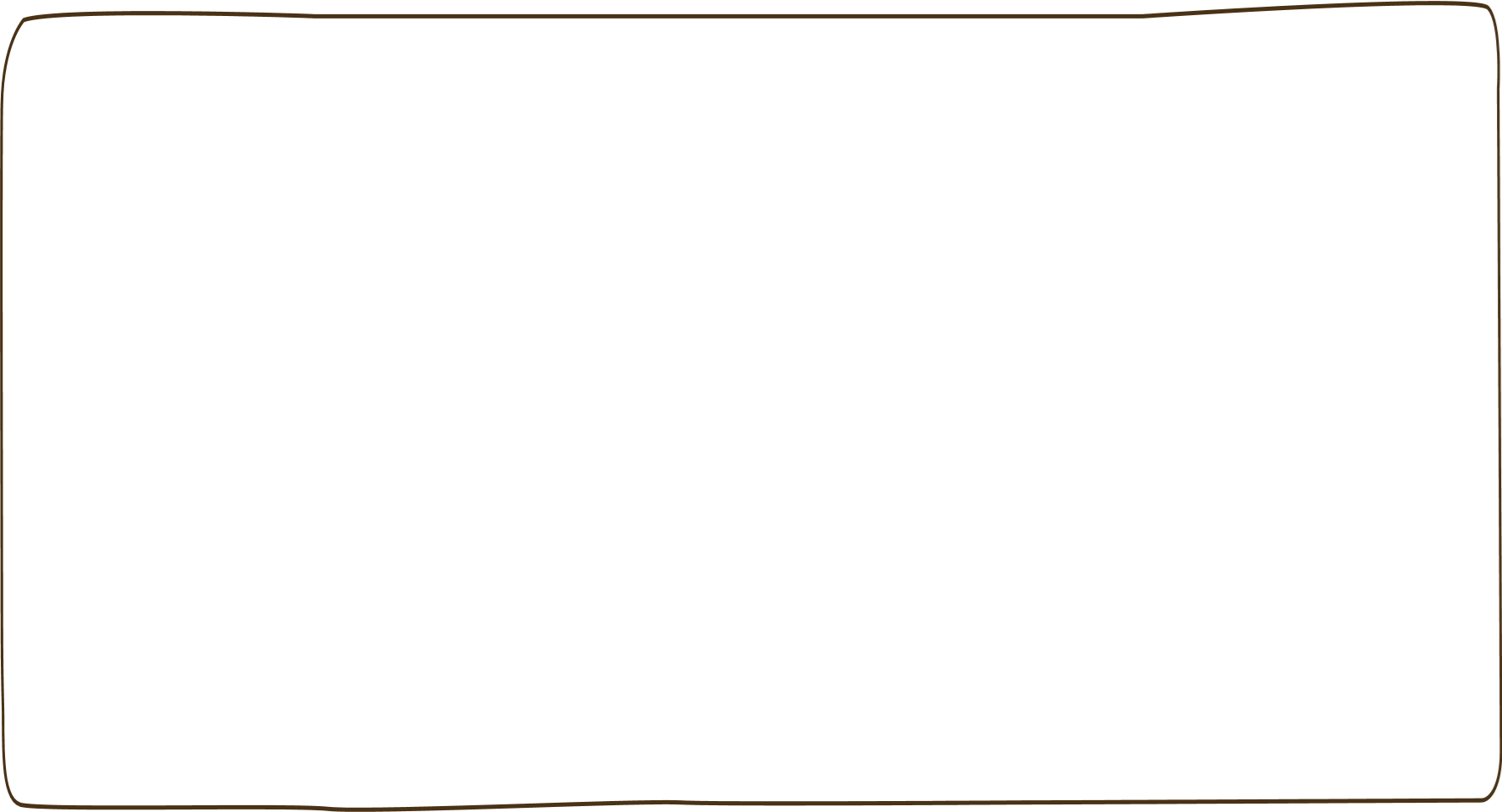 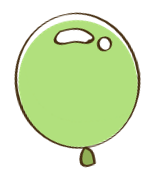 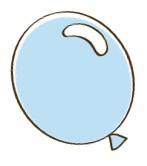 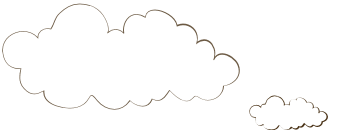 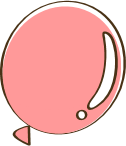 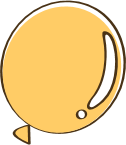 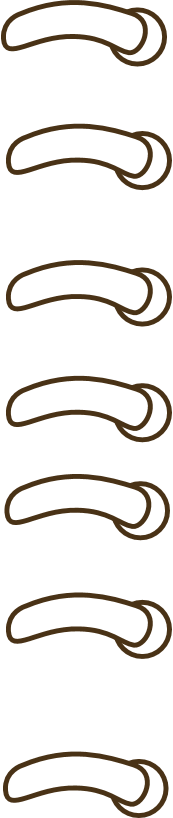 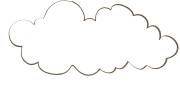 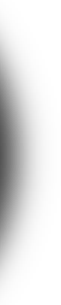 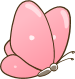 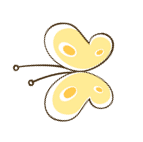 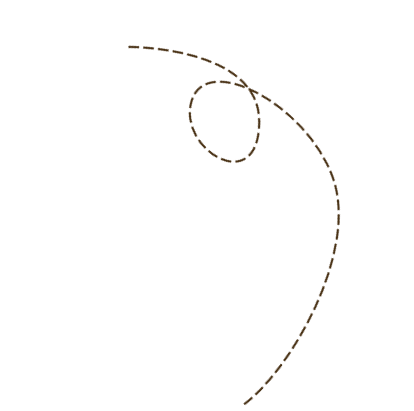 Luyện tập
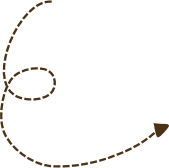 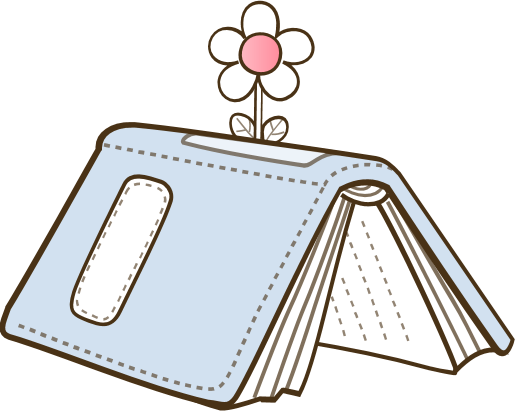 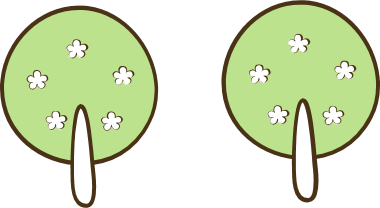 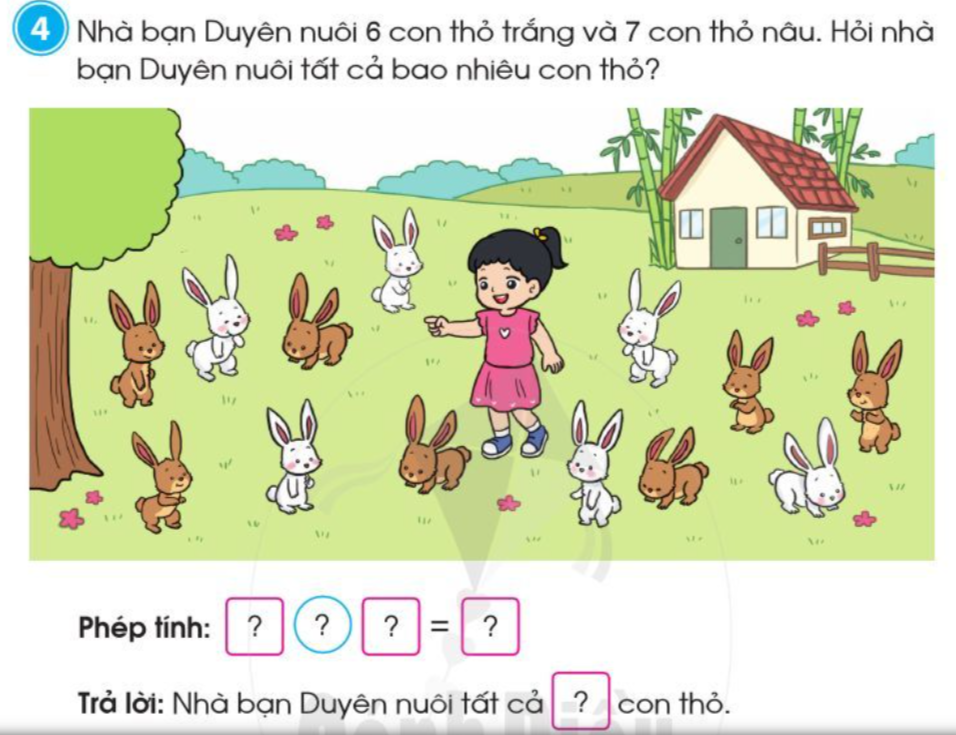 6
7
13
+
13
7
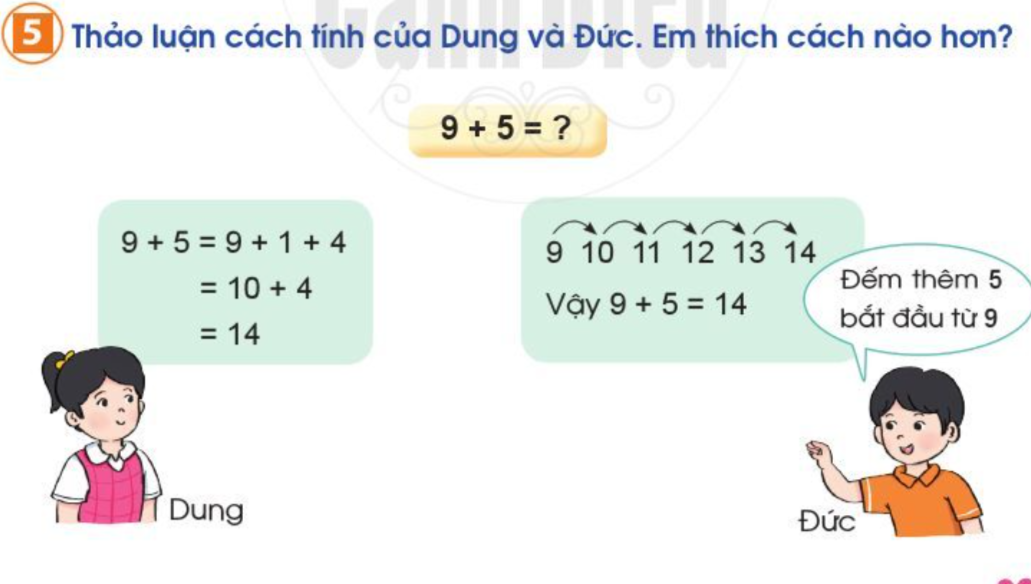 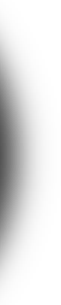 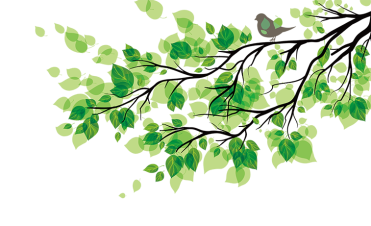 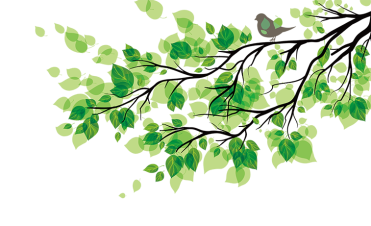 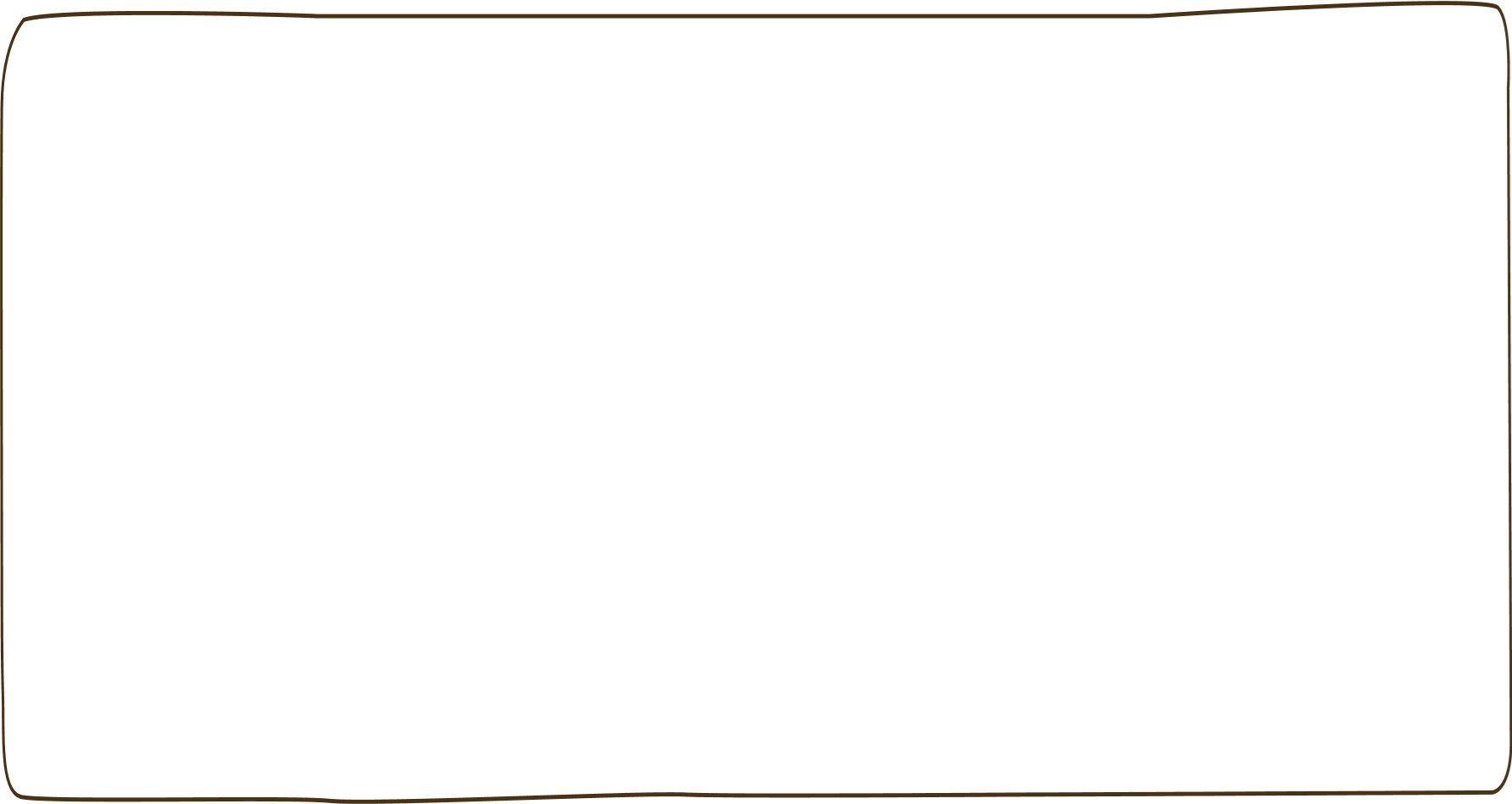 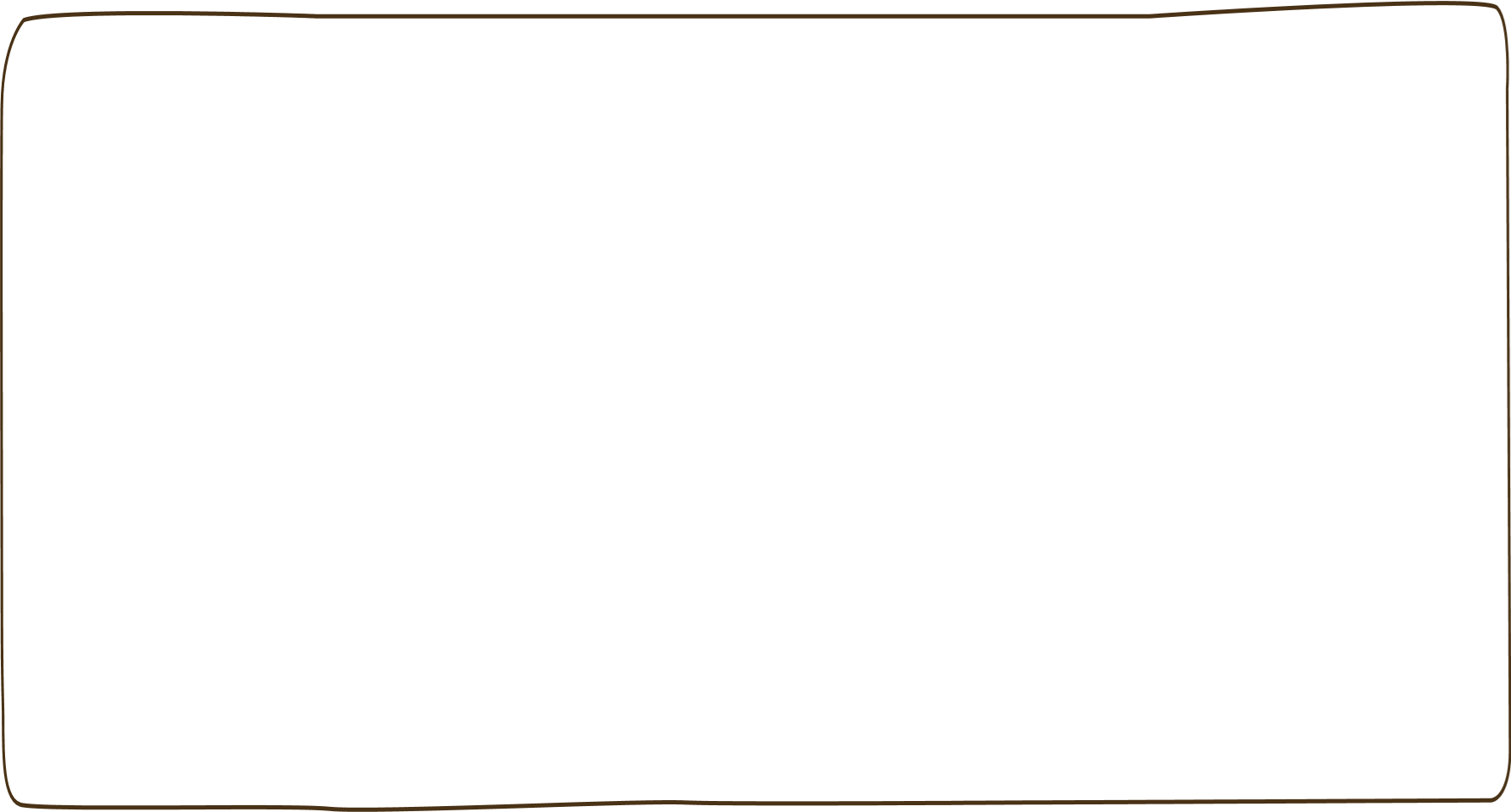 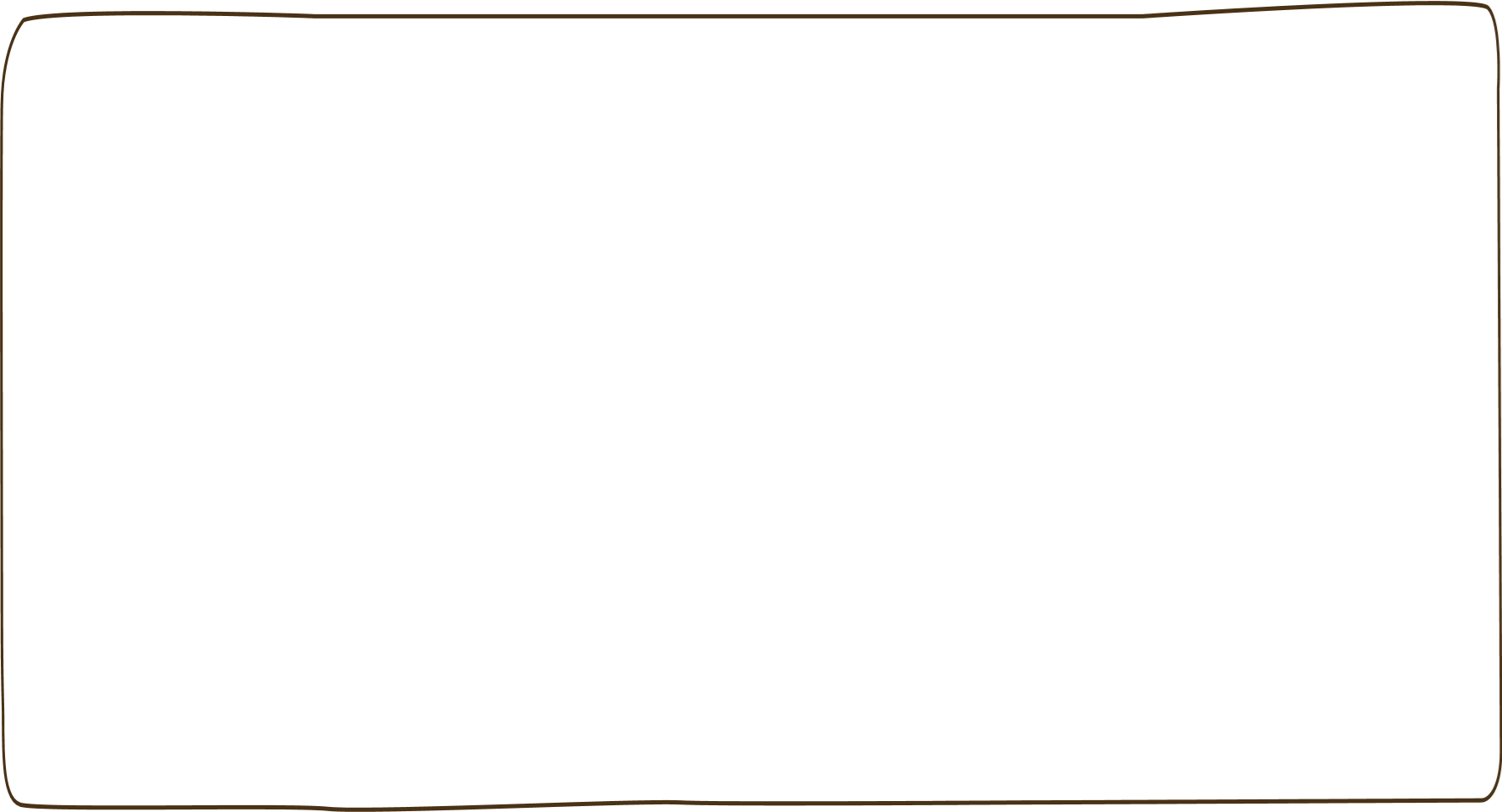 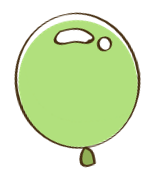 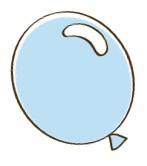 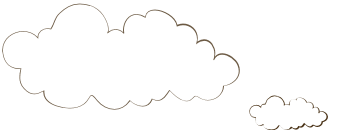 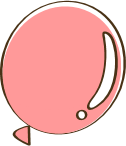 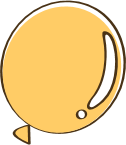 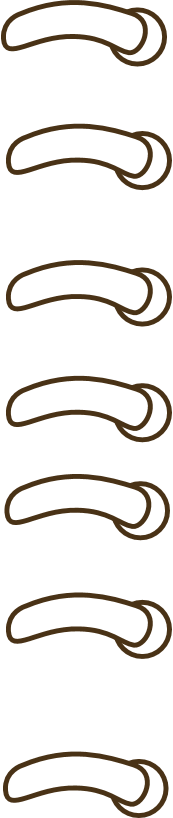 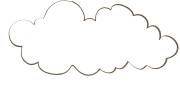 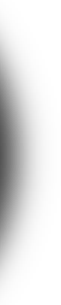 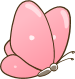 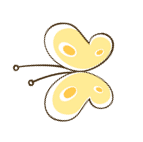 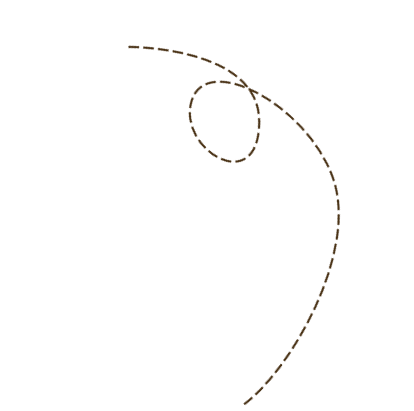 Vận dụng
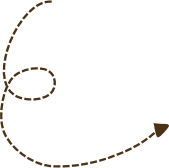 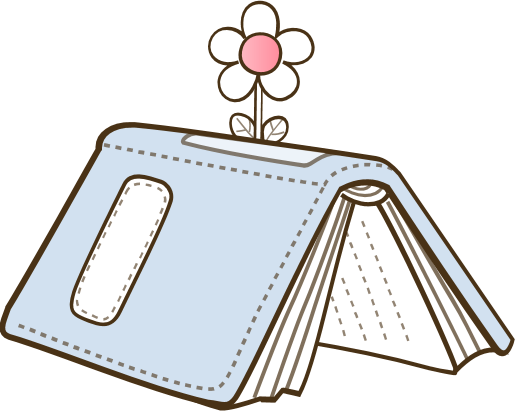 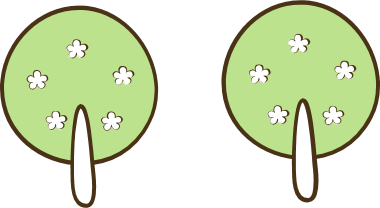 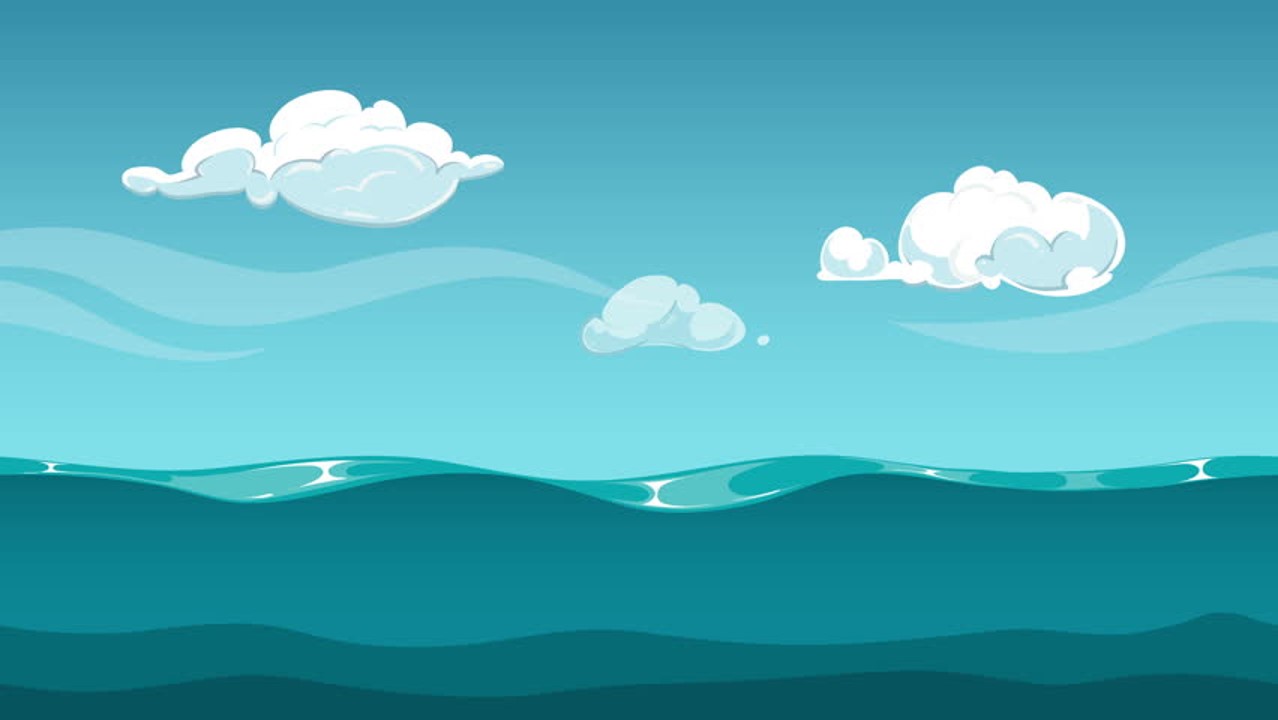 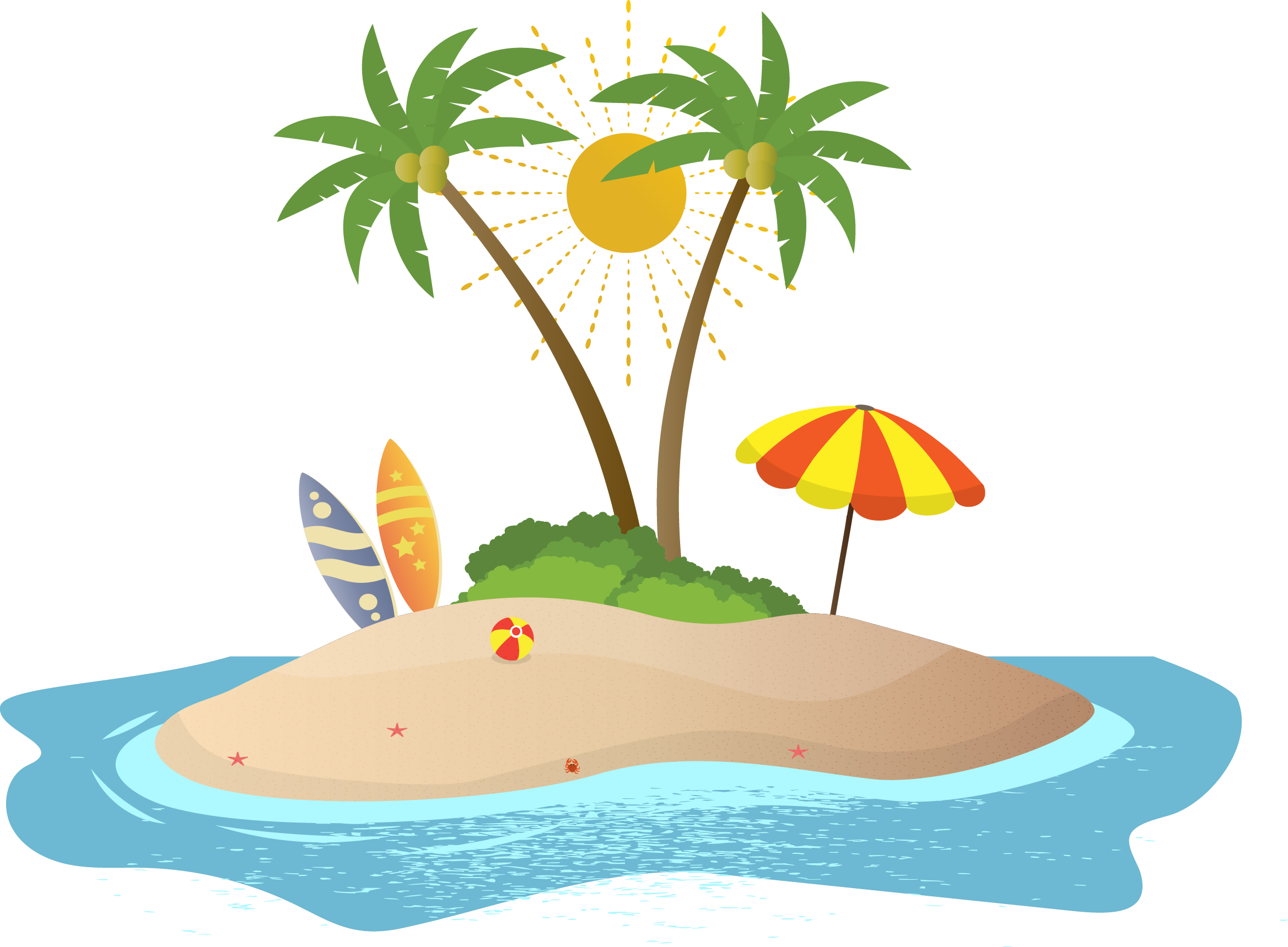 Gấu con du lịch
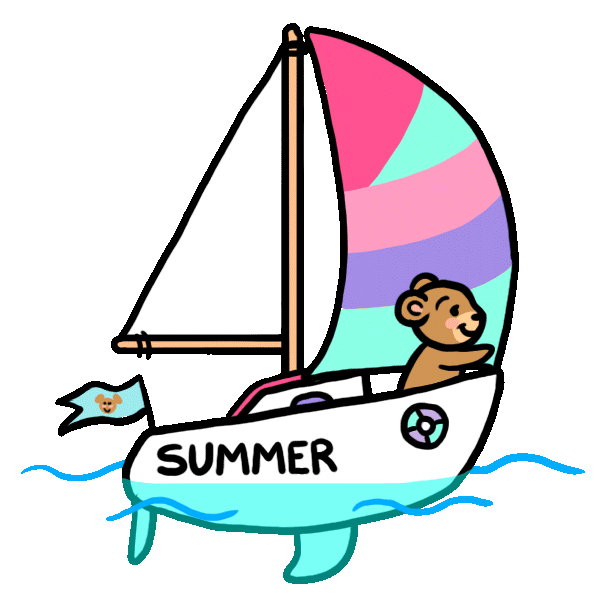 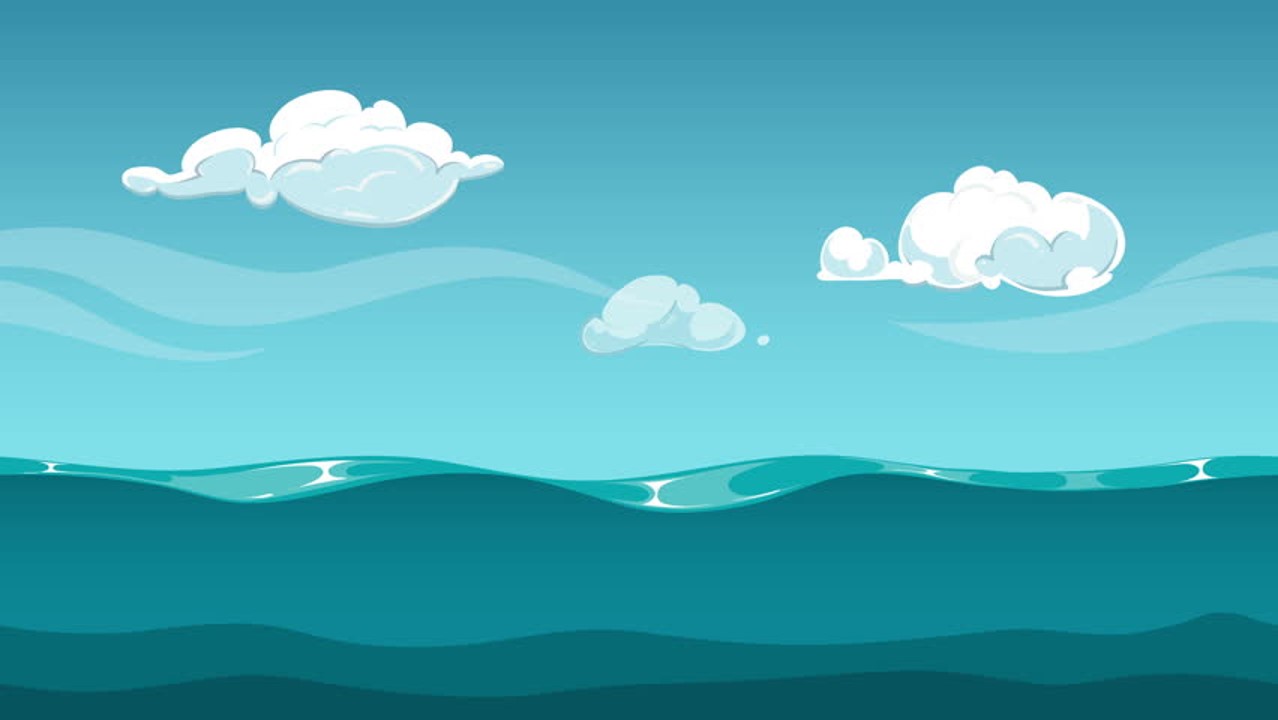 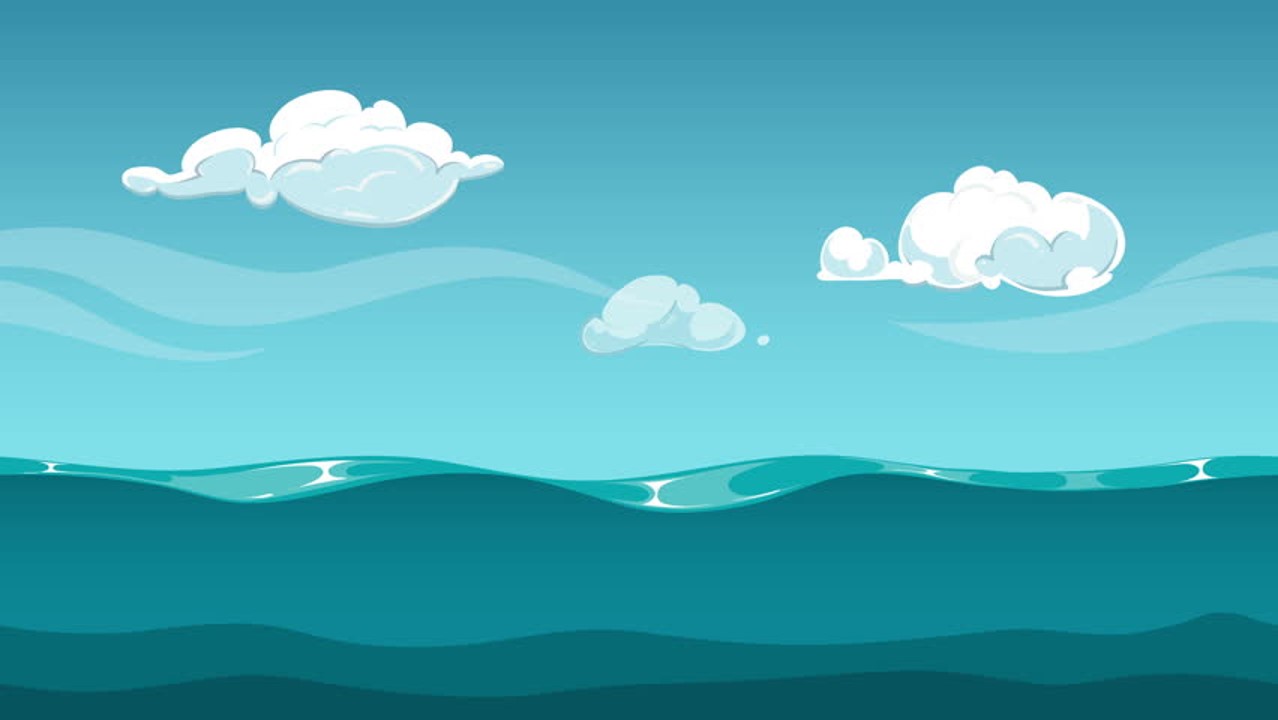 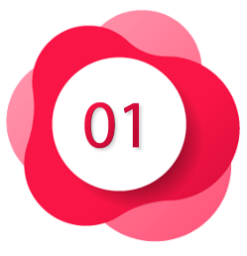 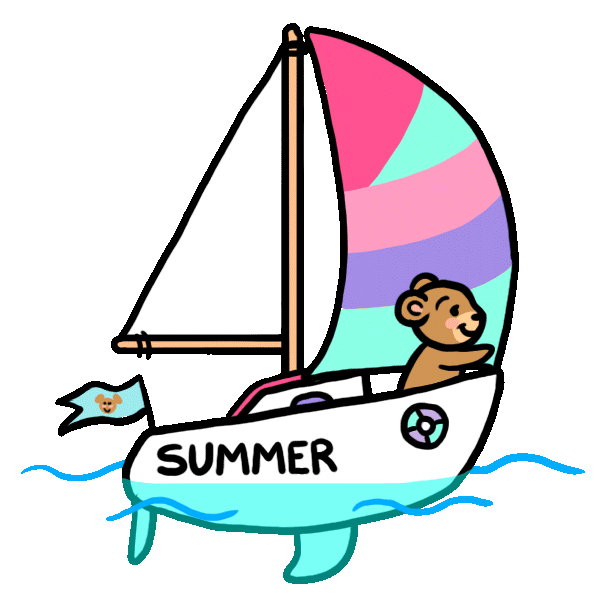 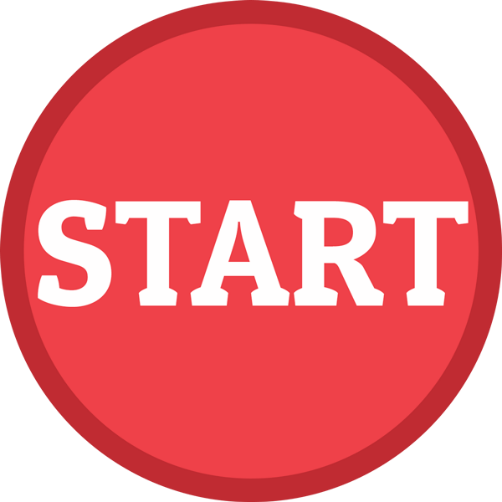 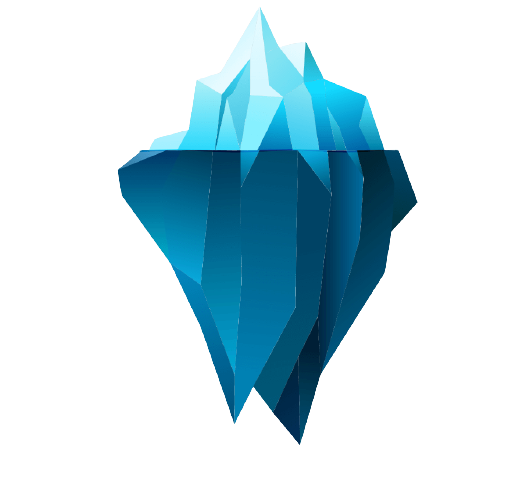 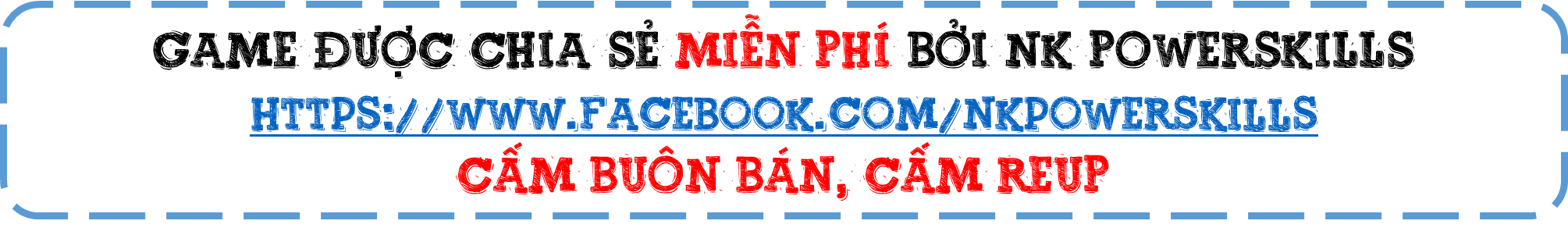 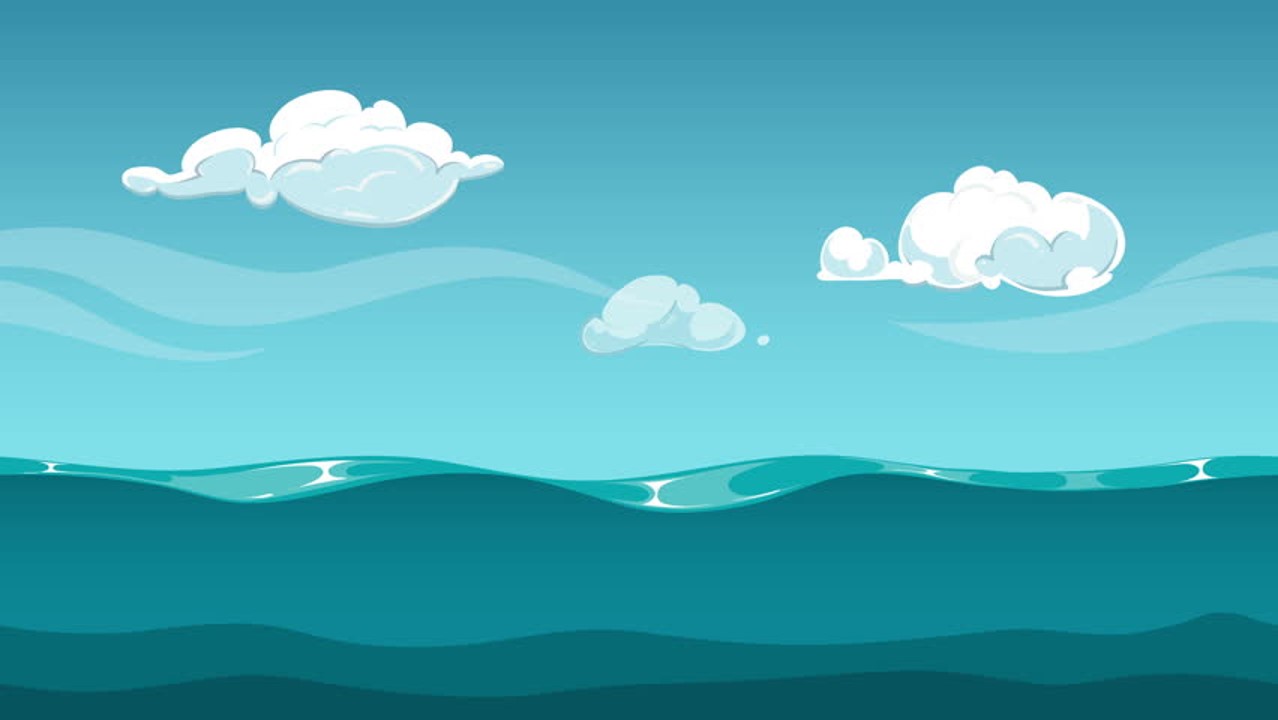 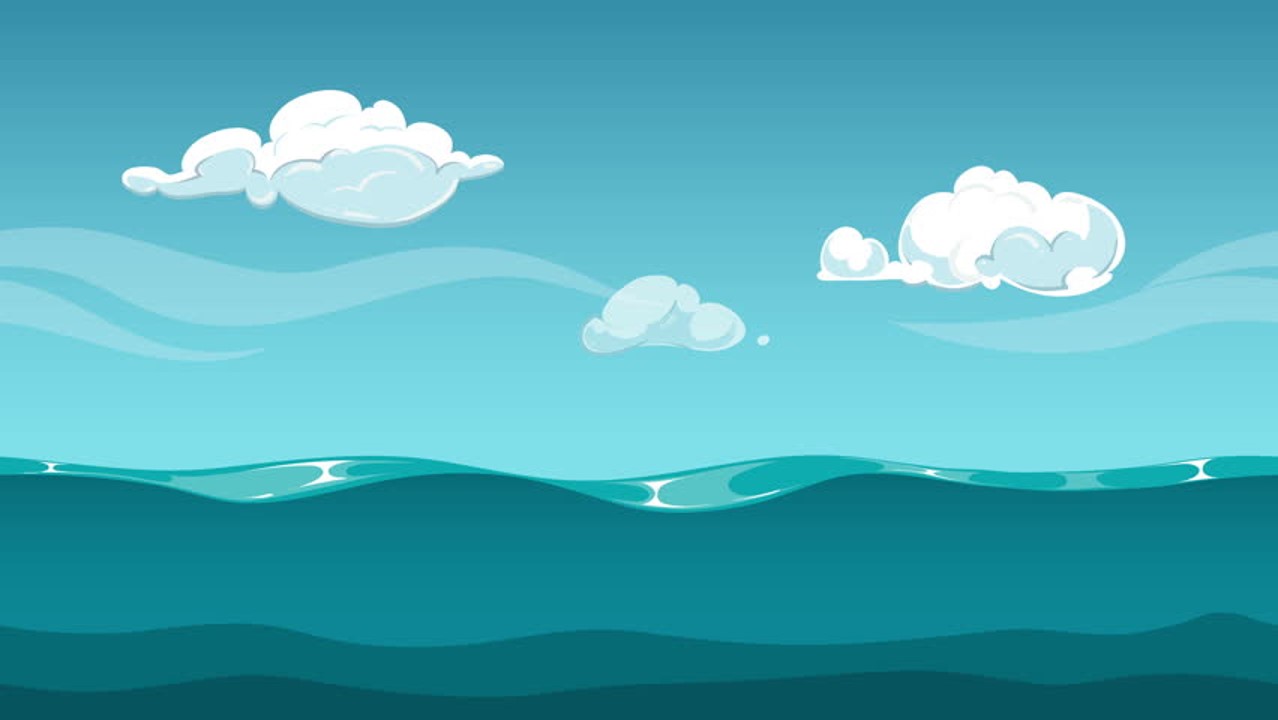 Câu 1.	7 + 6 = …       Số cần điền vào chỗ chấm là:
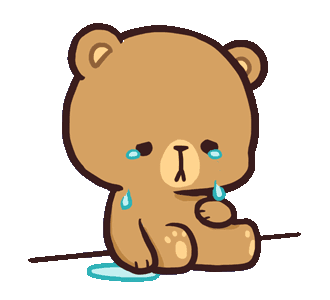 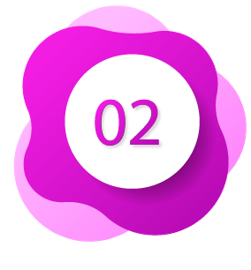 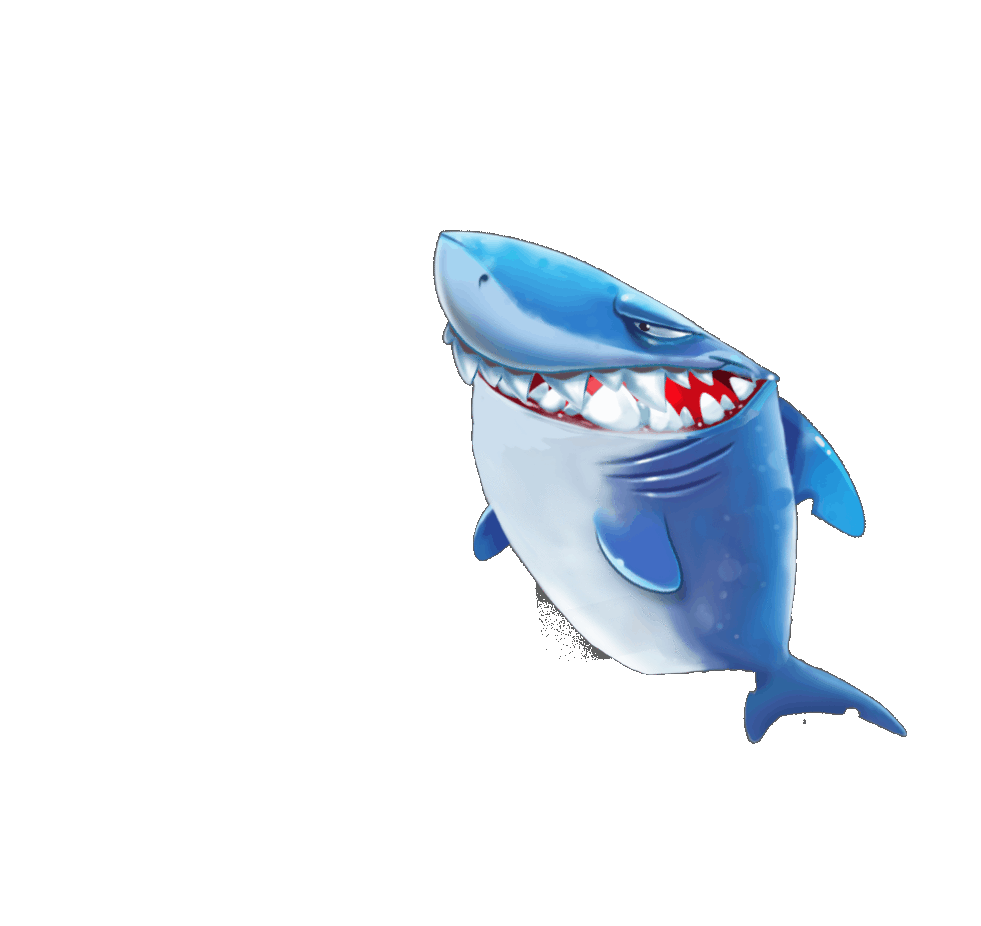 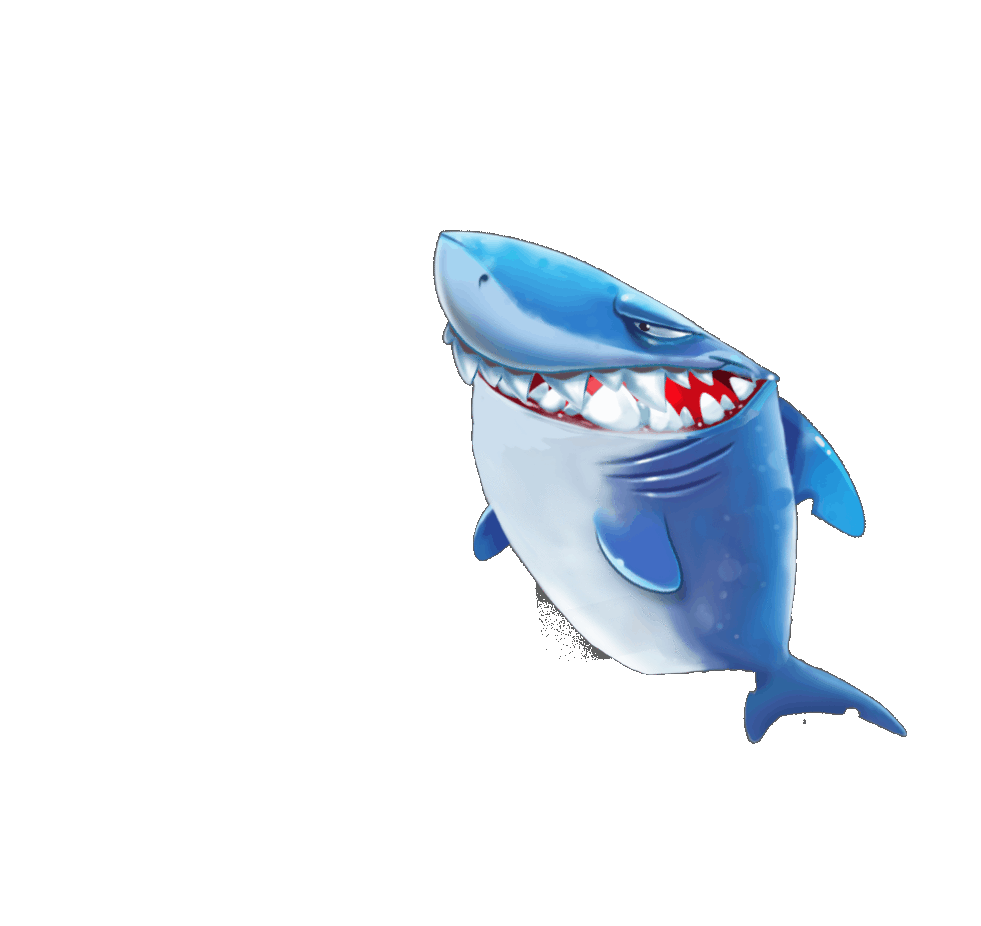 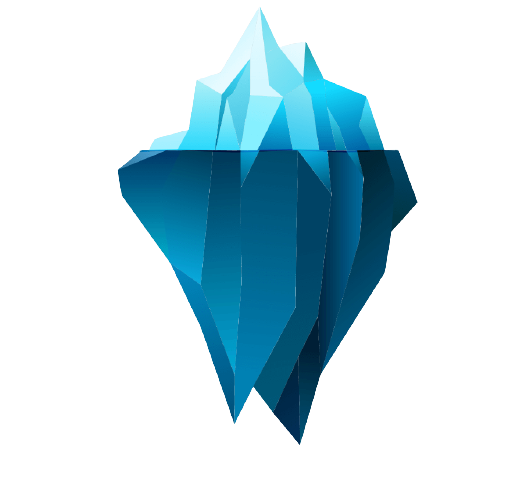 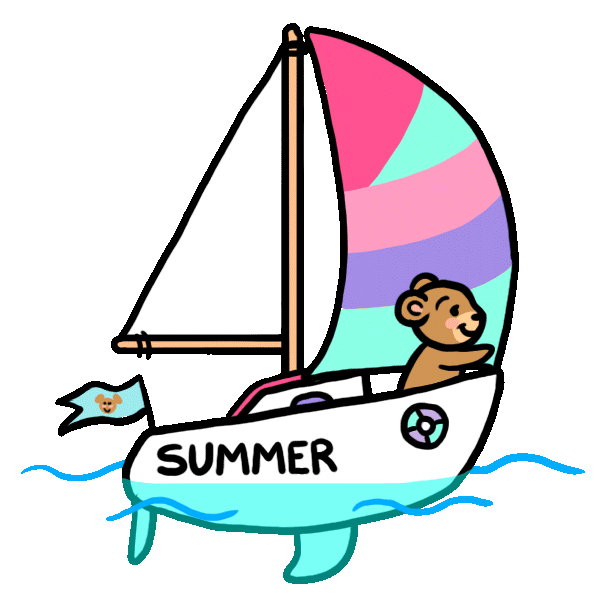 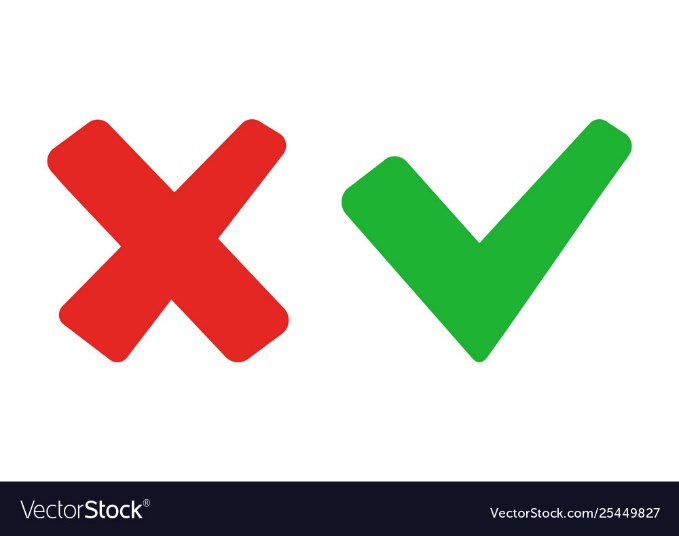 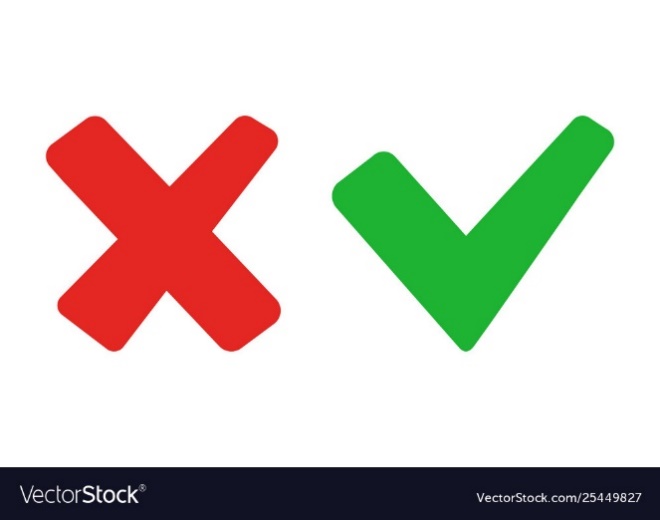 B. 13
A. 12
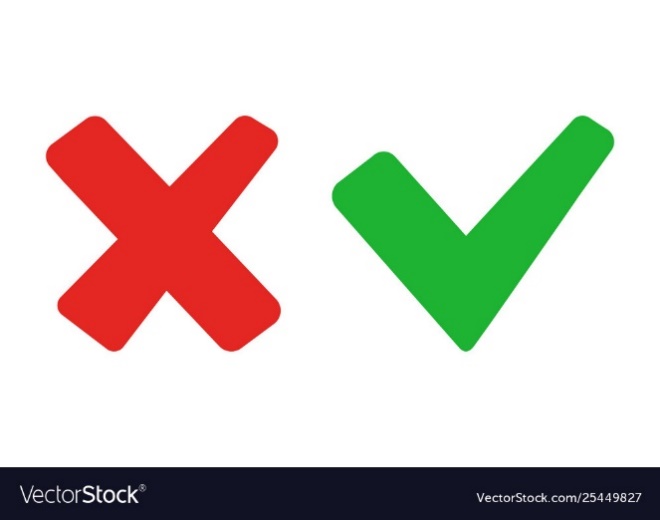 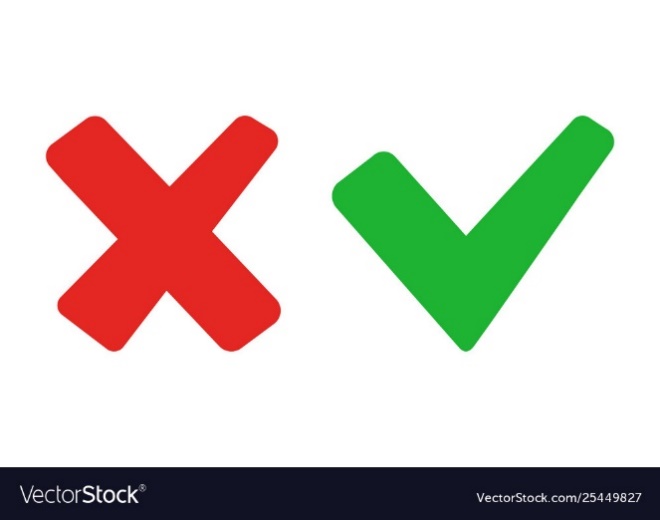 C. 14
D. 15
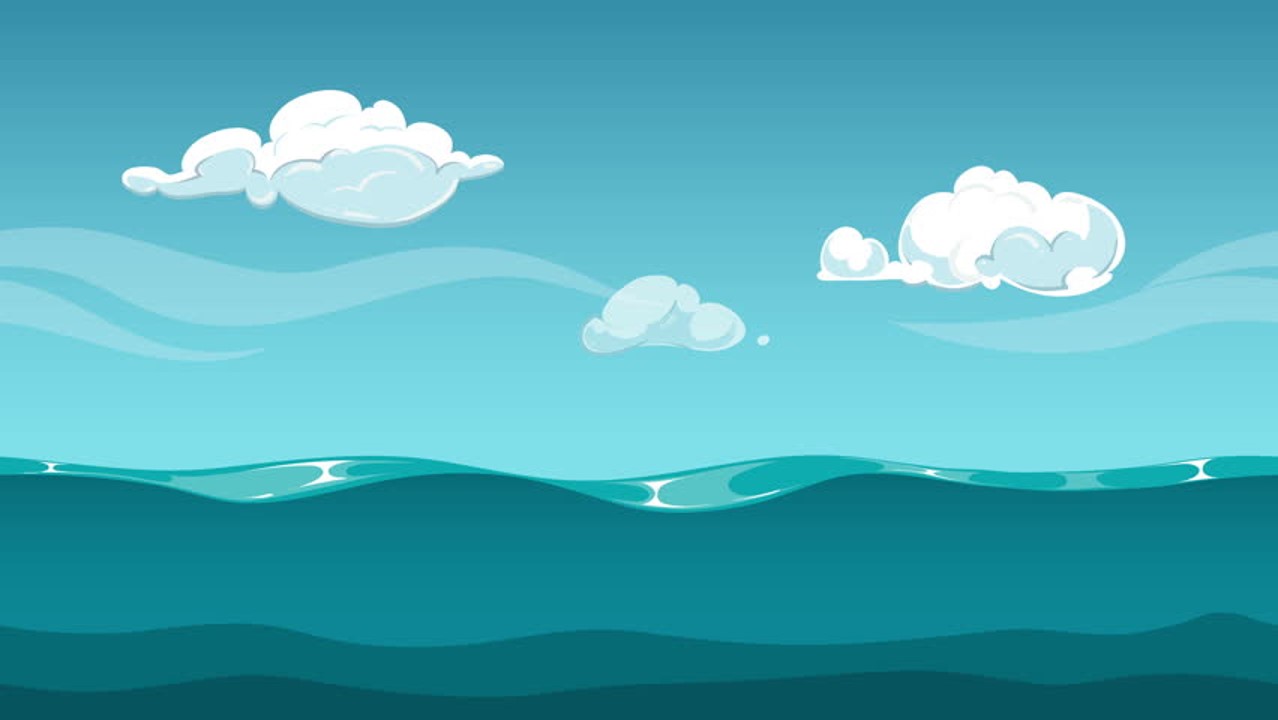 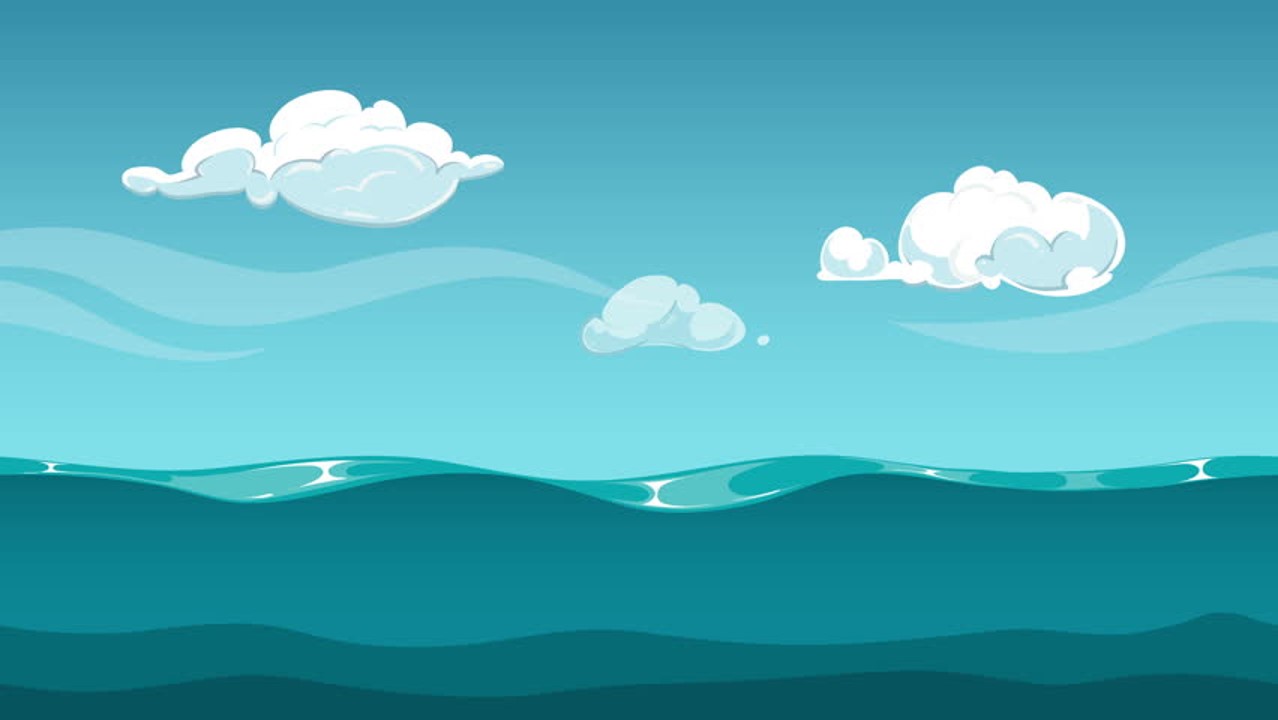 Câu 2. Có tất cả bao nhiêu quả táo?
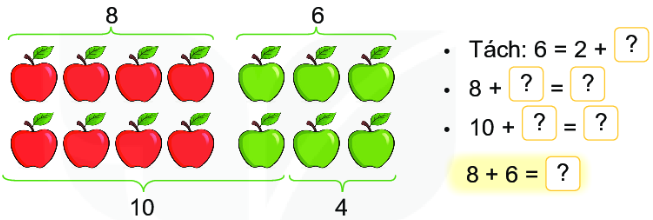 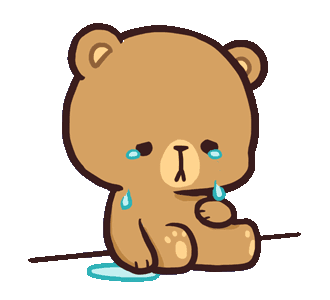 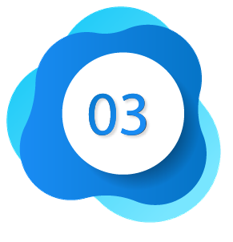 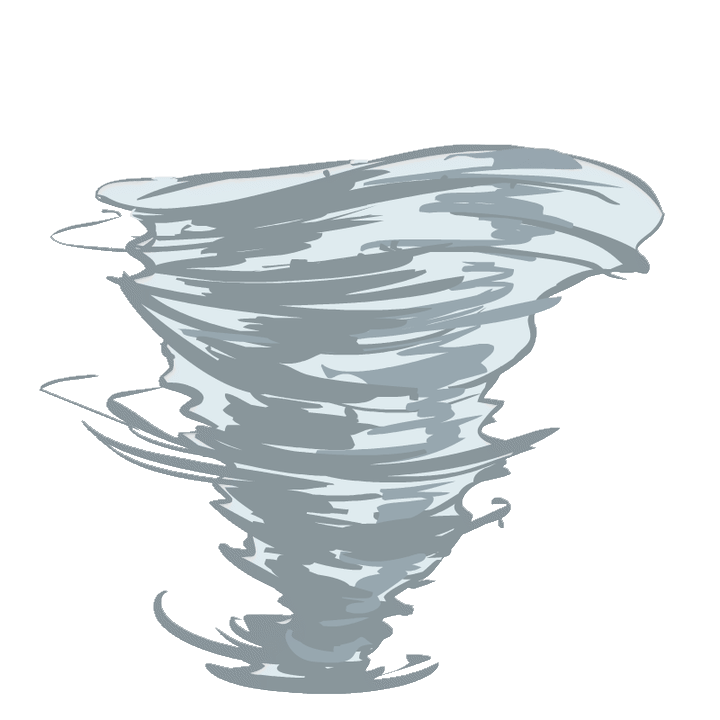 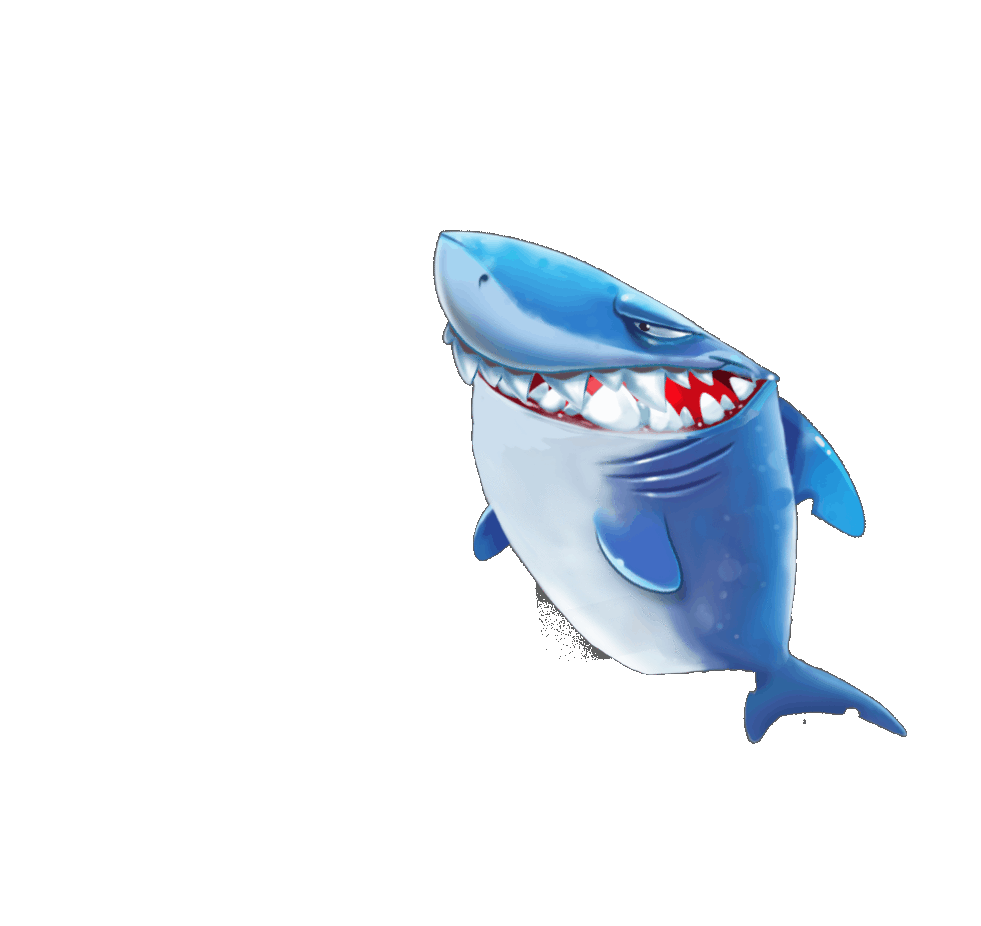 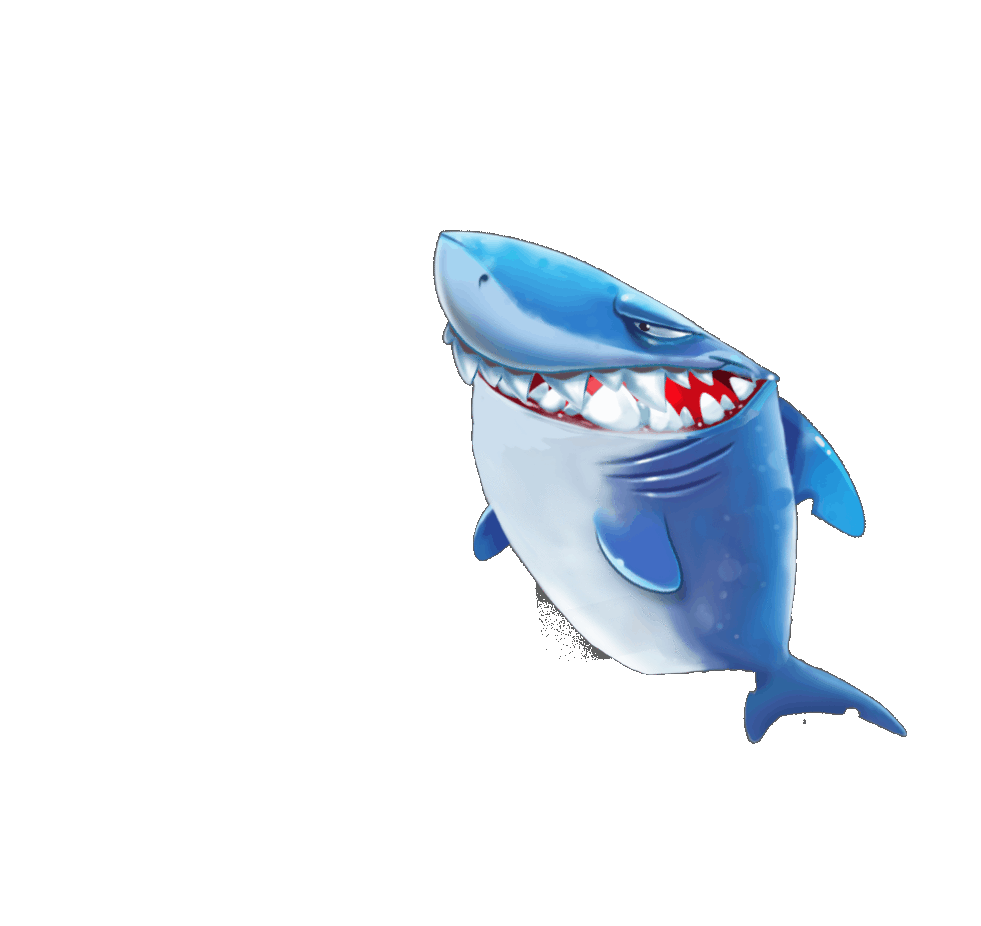 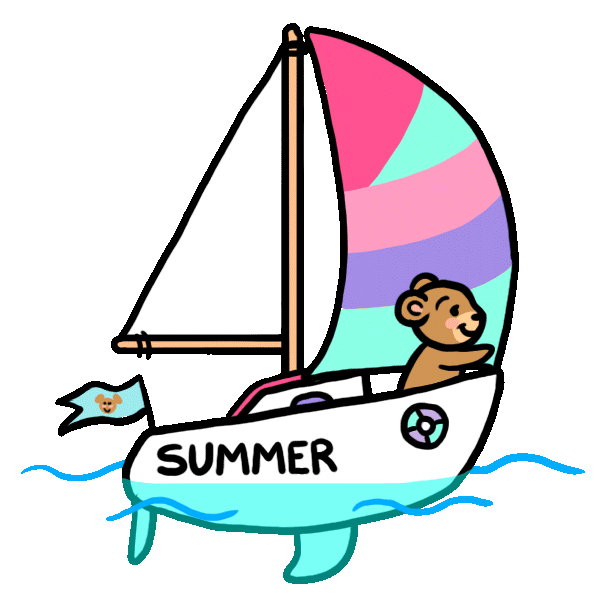 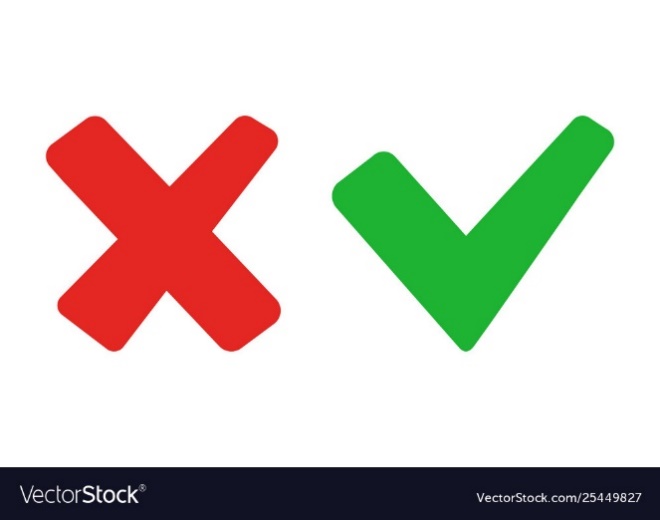 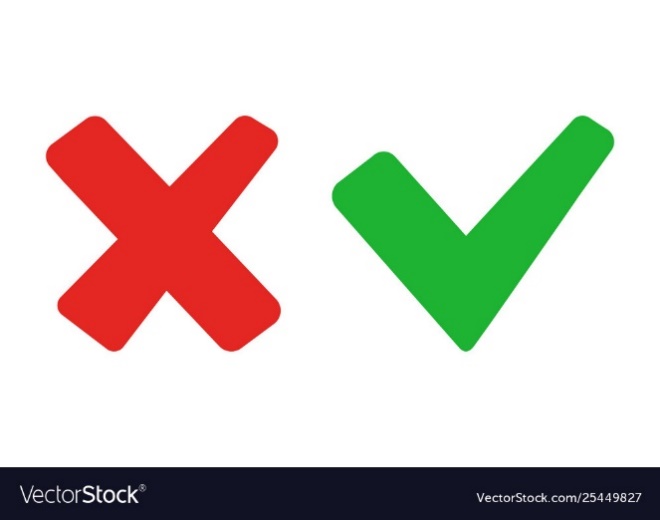 A. 9 quả táo
B. 10 quả táo
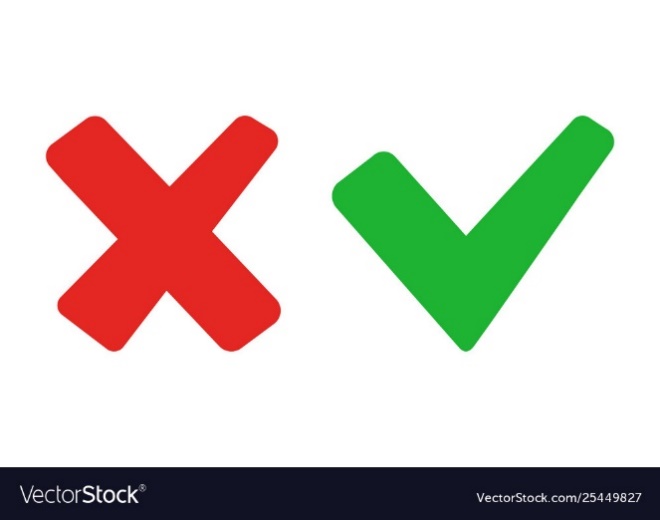 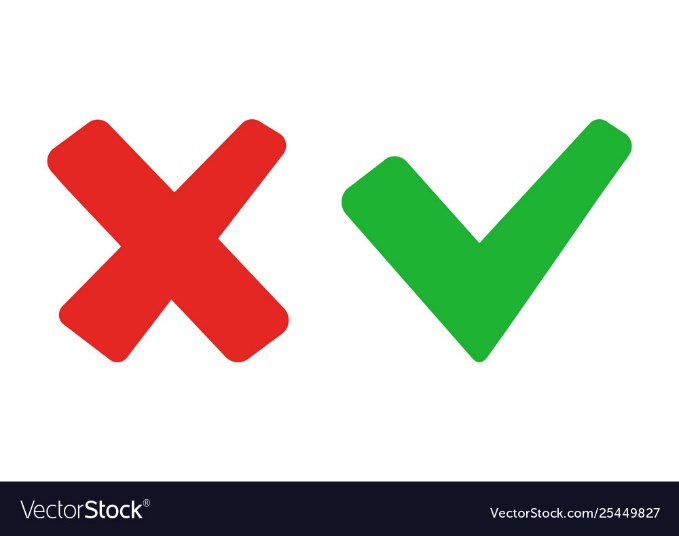 C.13 quả táo
D. 14 quả táo
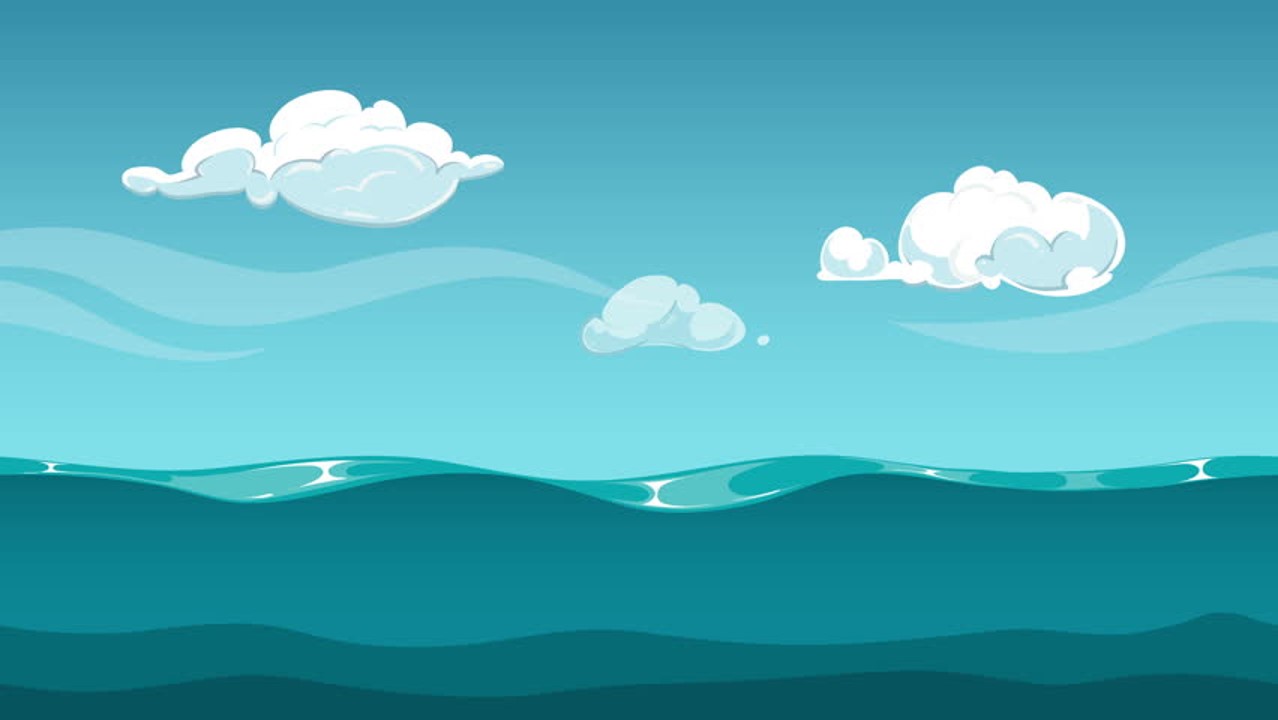 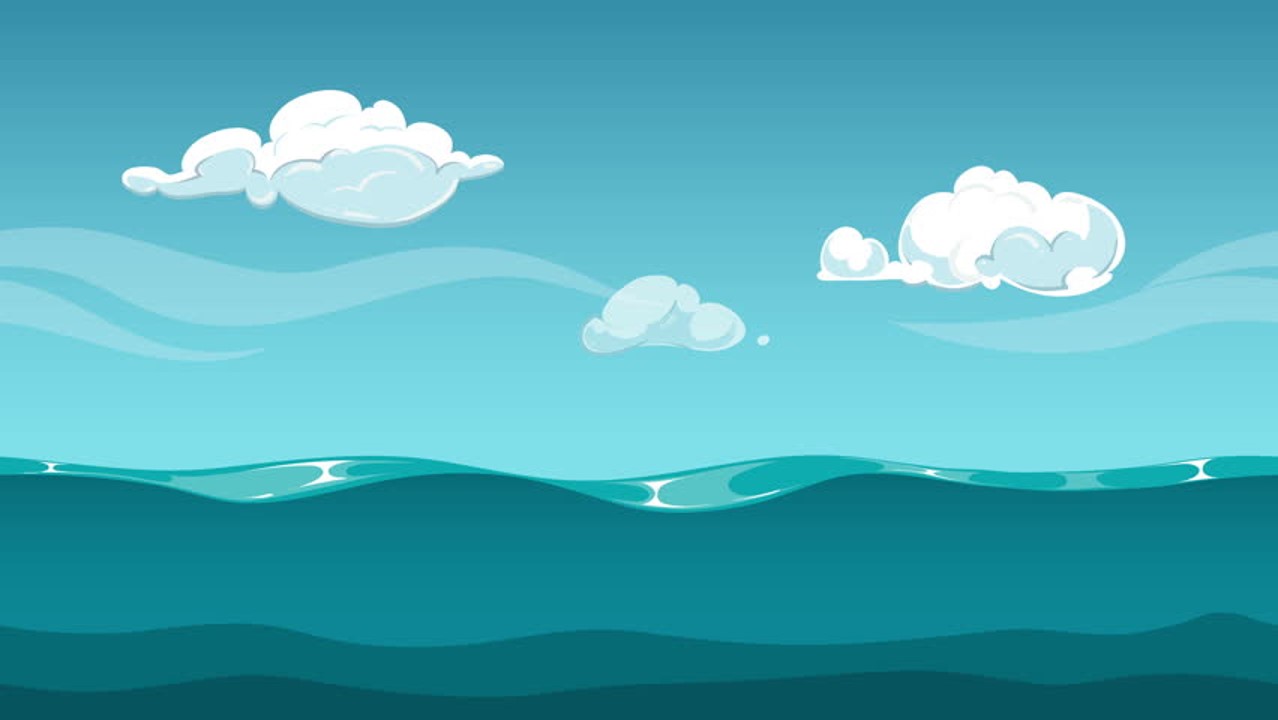 Câu 3.		9 + 1 + … = 14. 	Số cần điền vào chỗ chấm là:
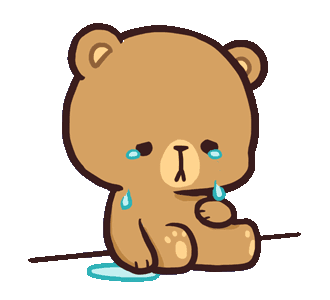 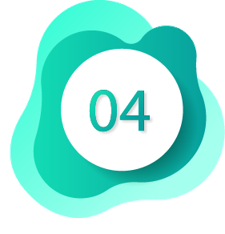 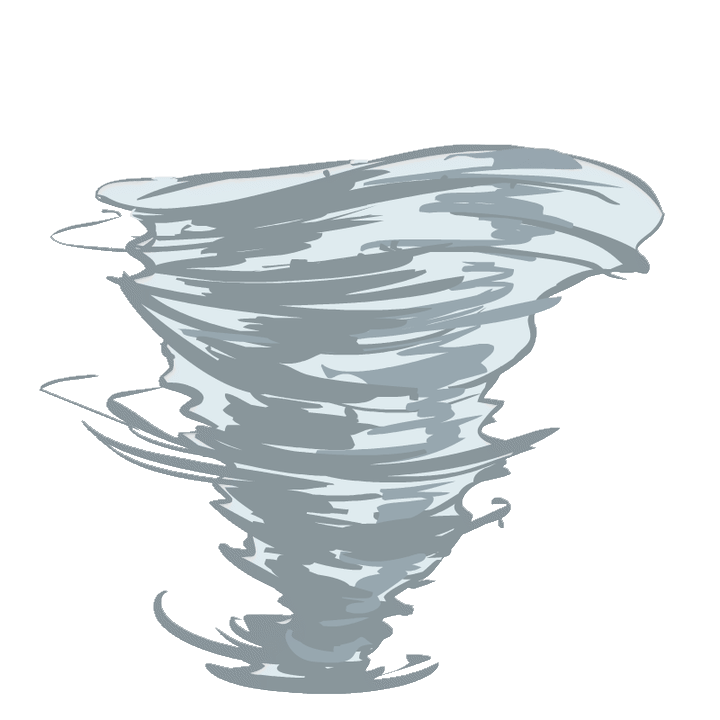 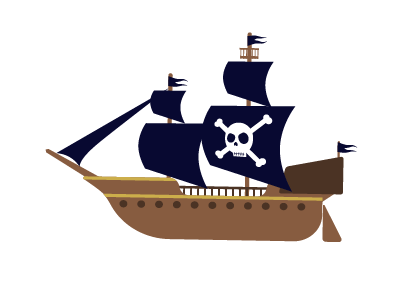 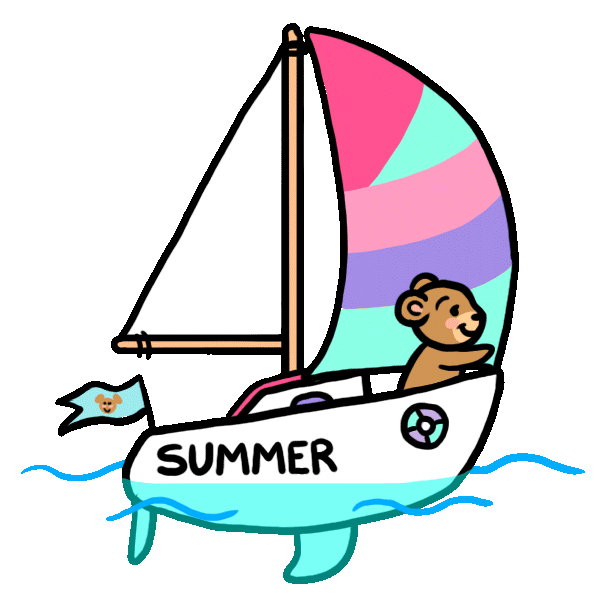 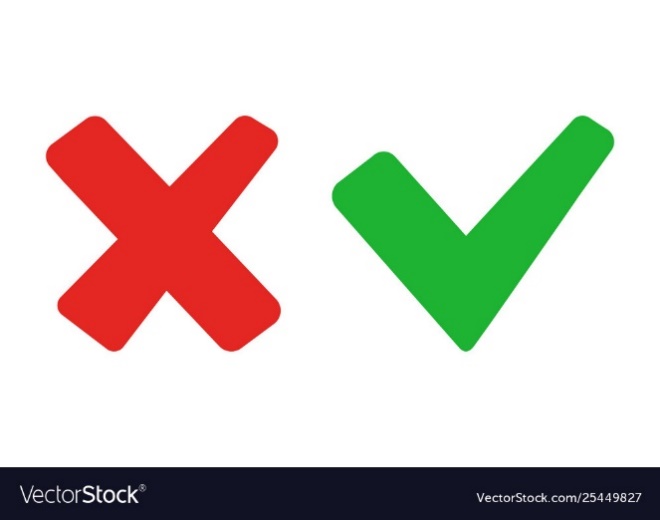 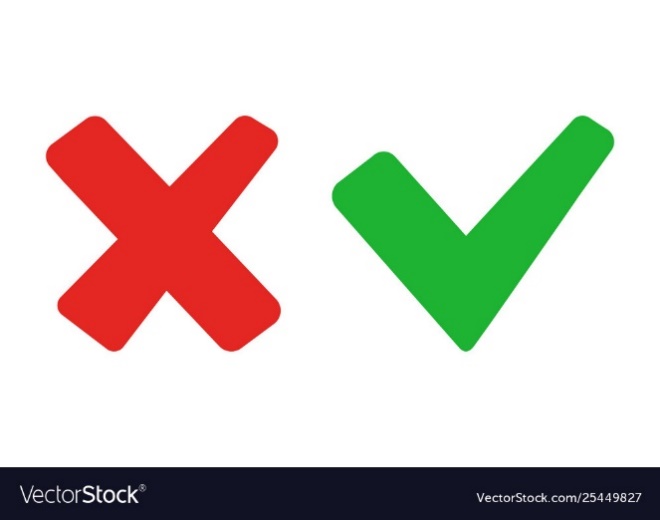 A. 10
C. 12
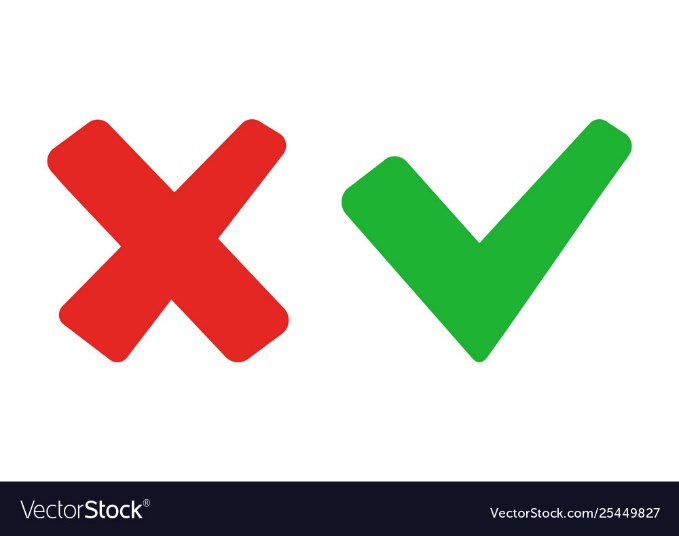 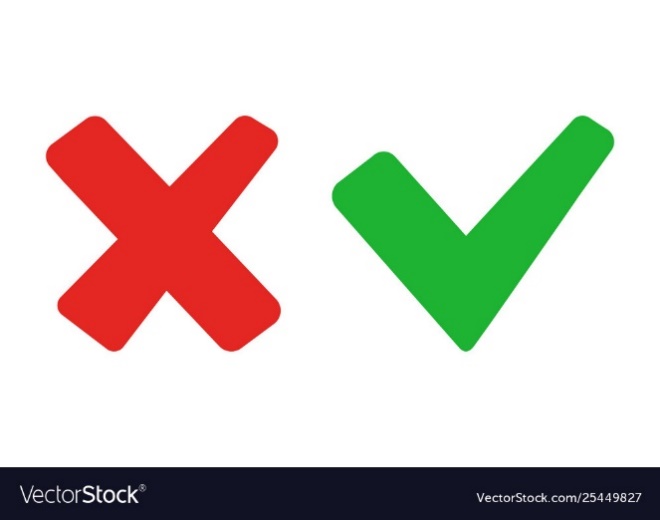 C. 4
D. 13
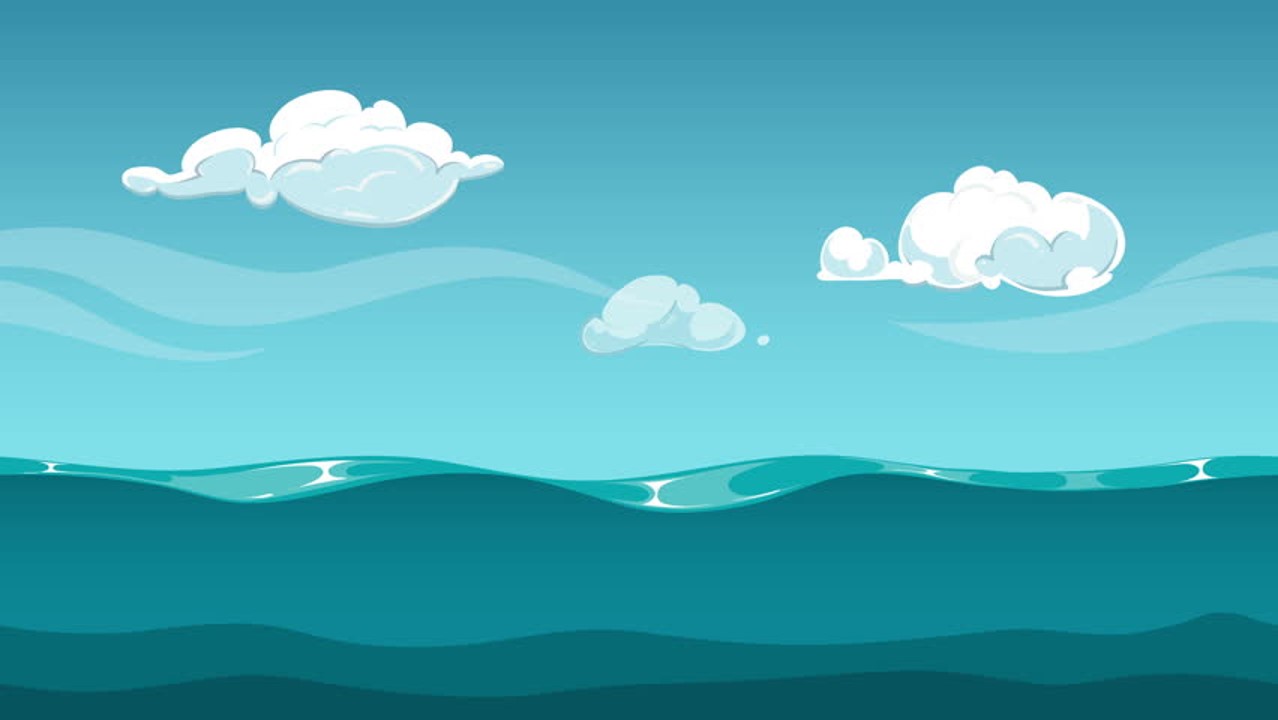 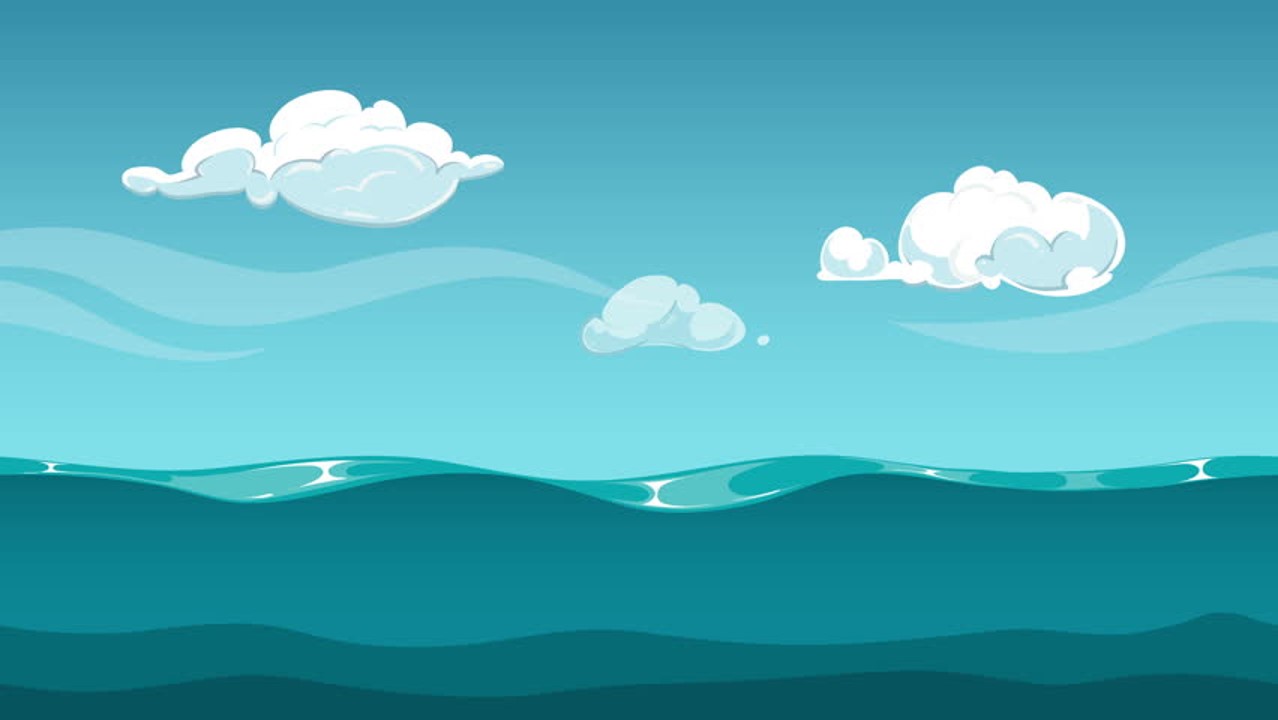 Câu 4. Đàn cò có tổng số con là:
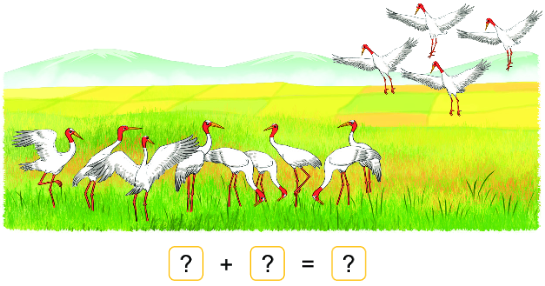 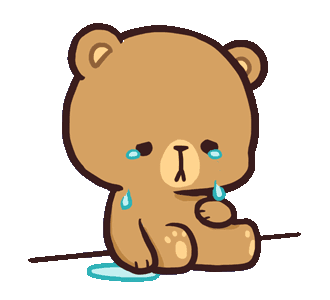 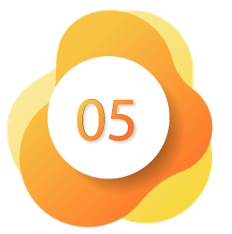 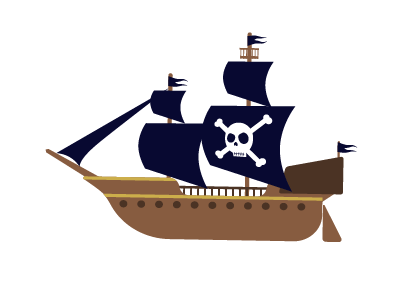 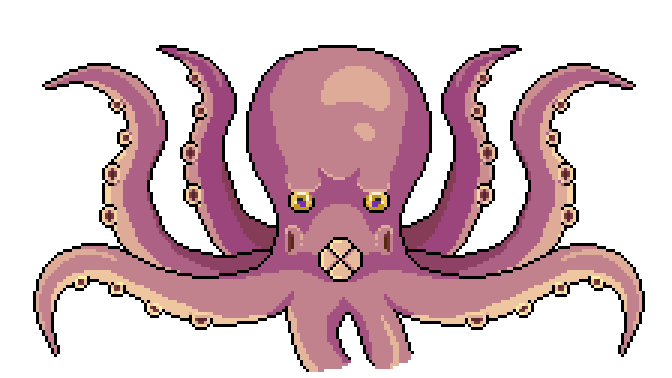 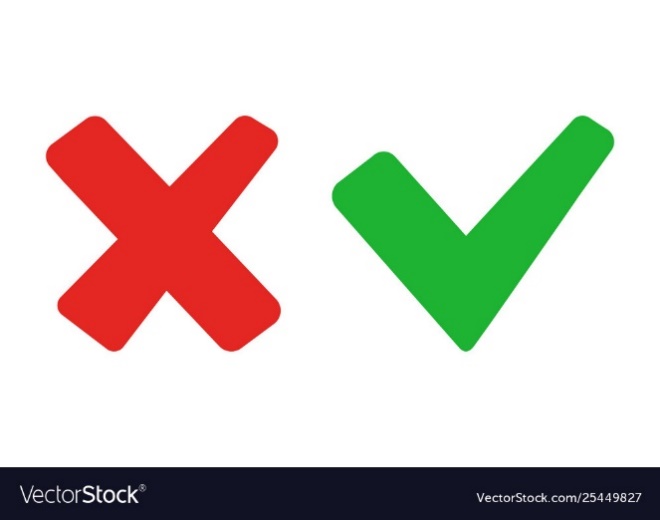 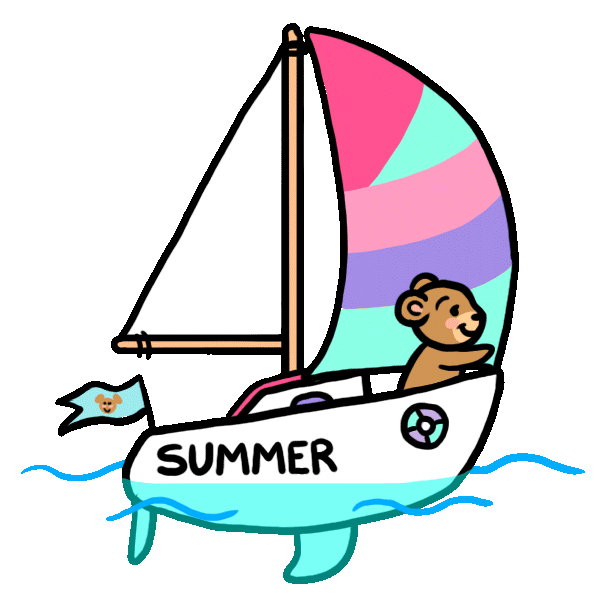 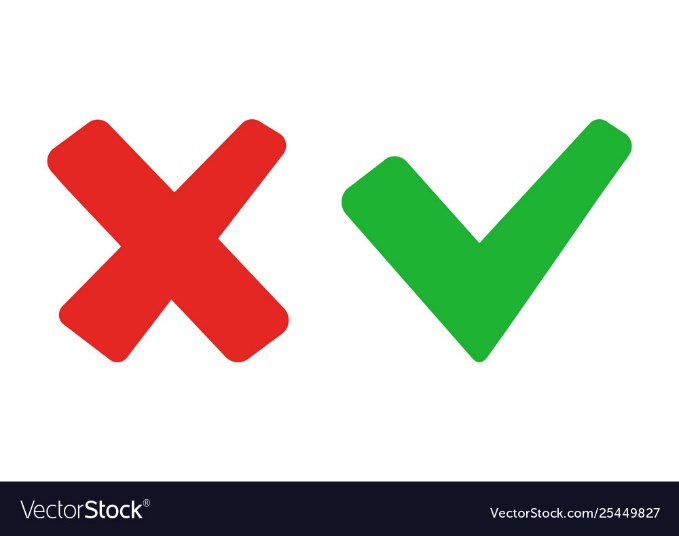 B. 9 – 4  = 5
A. 9 + 4 = 13
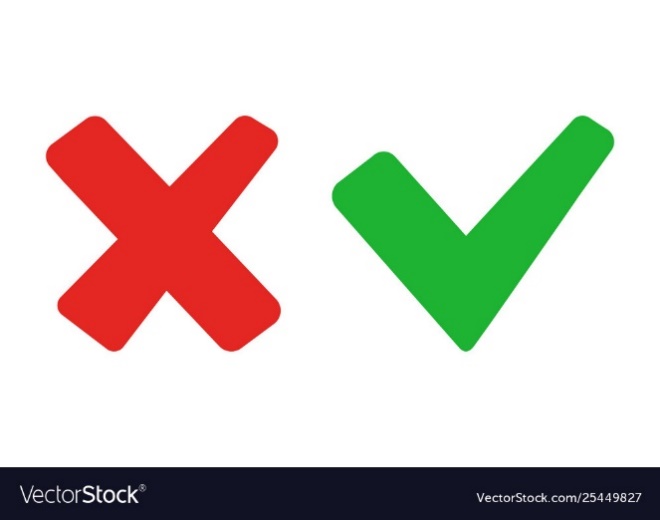 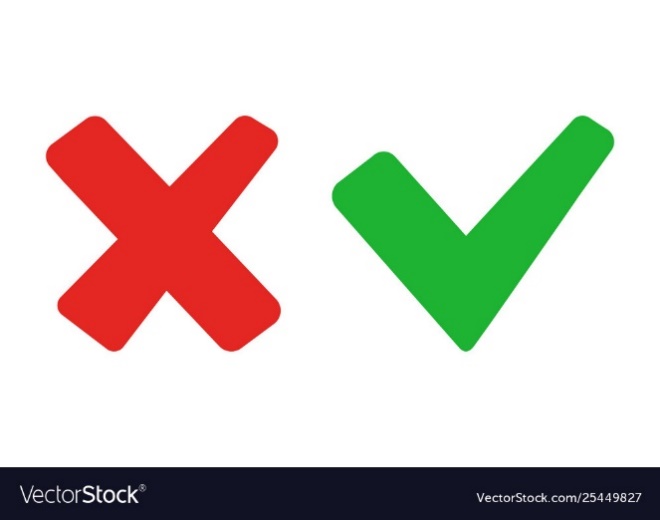 C. 9 + 4 = 14
D. 8 + 4 = 11
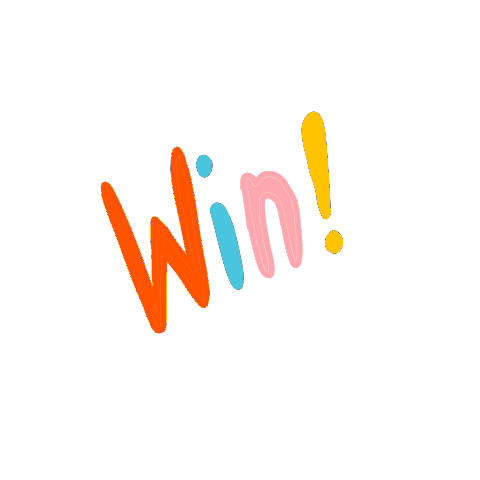 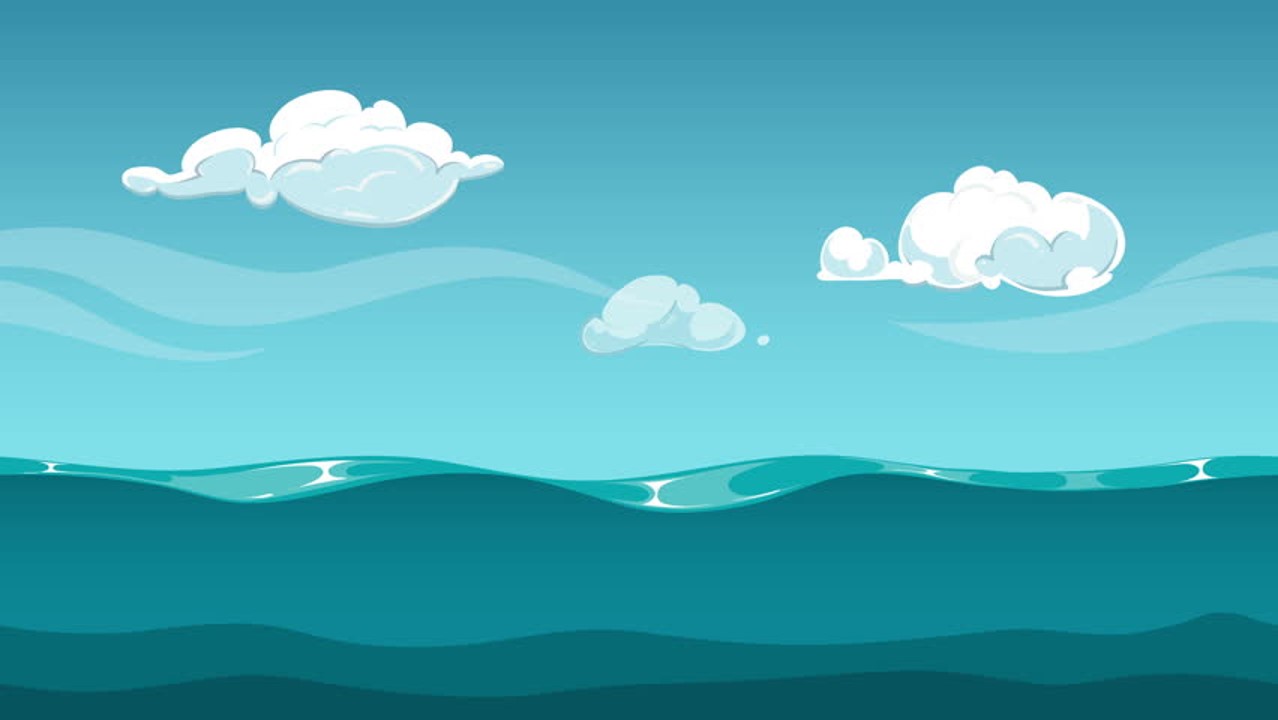 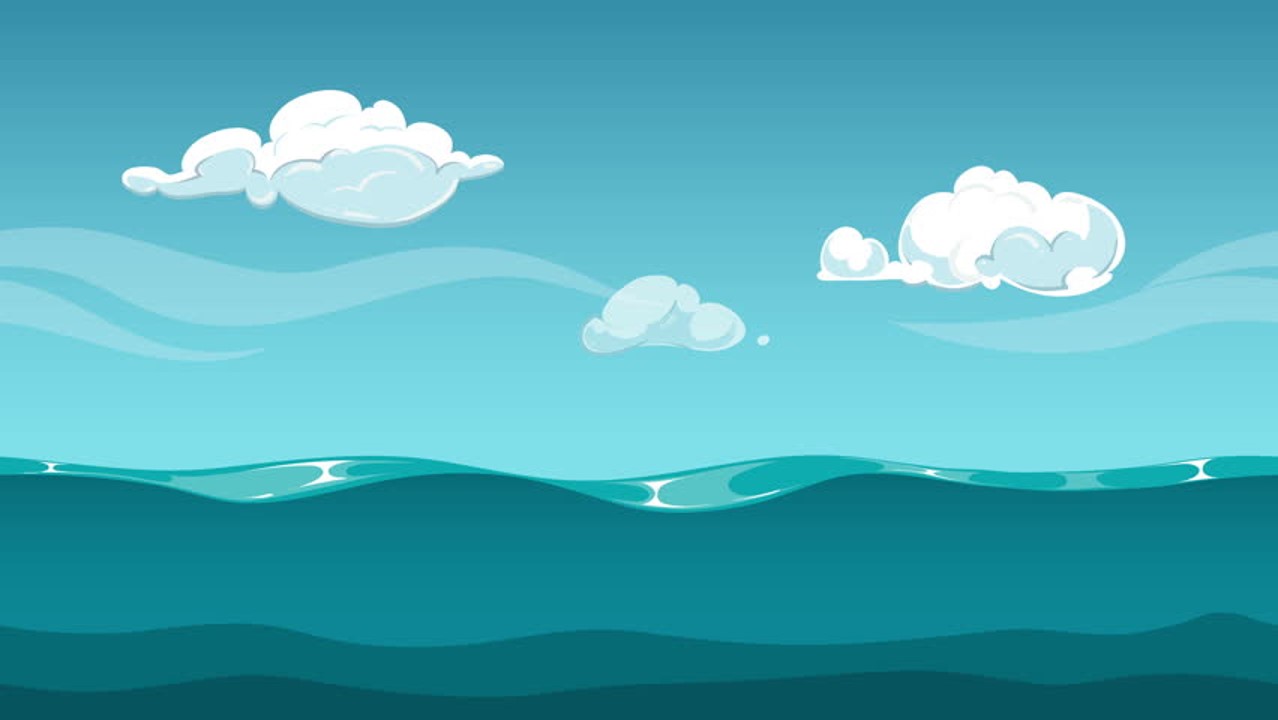 Câu 5. Chọn kết quả đúng với phép tính 9 + 6 = ?
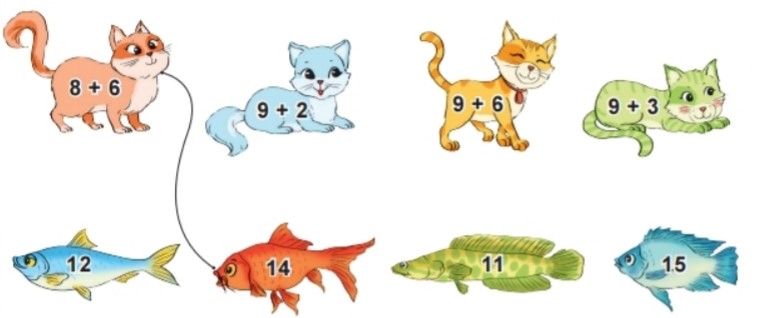 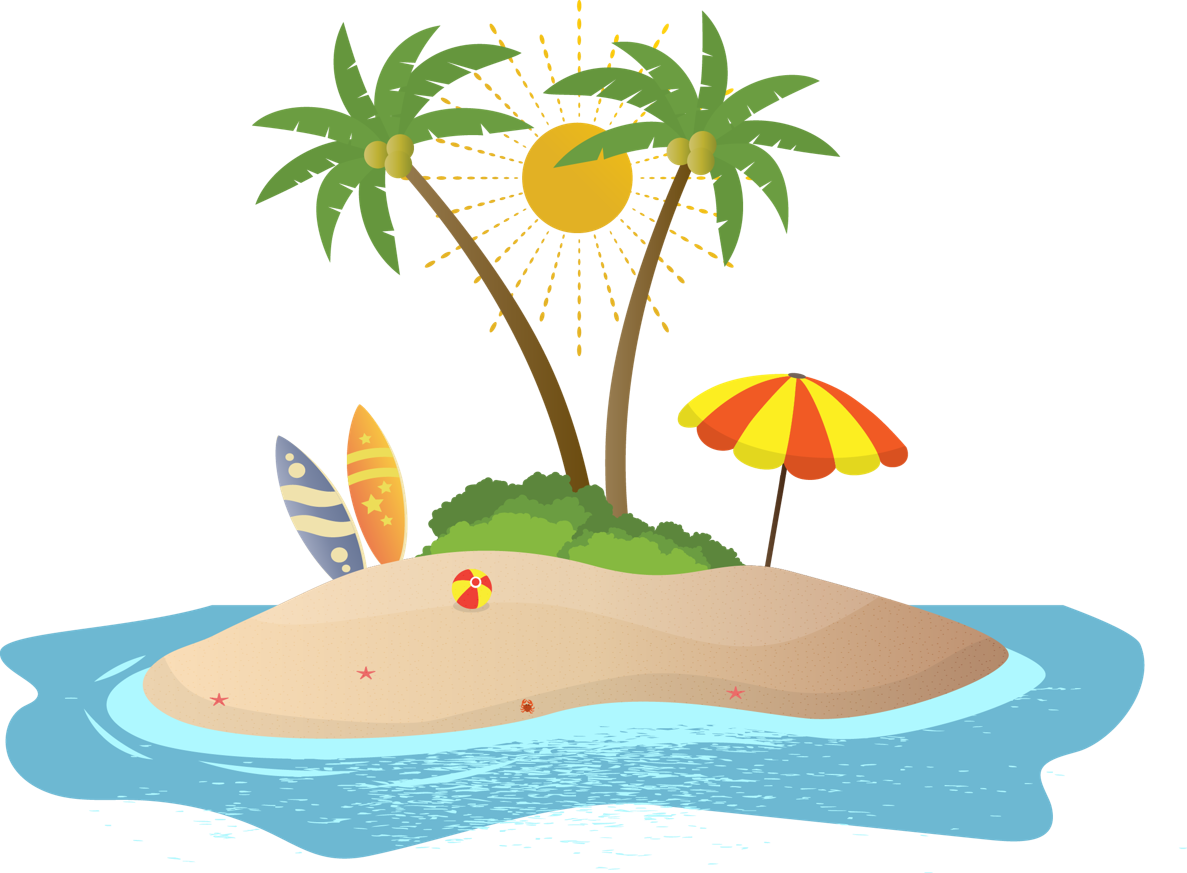 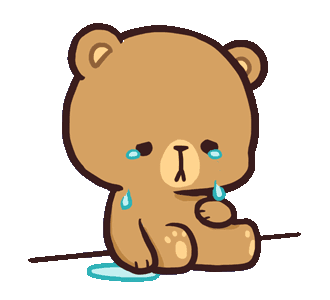 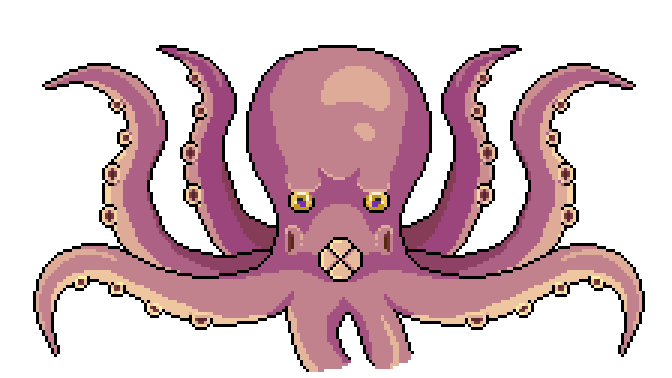 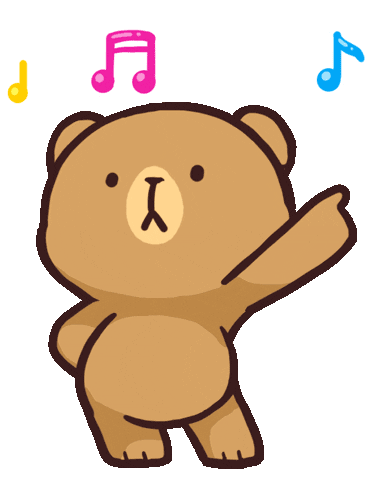 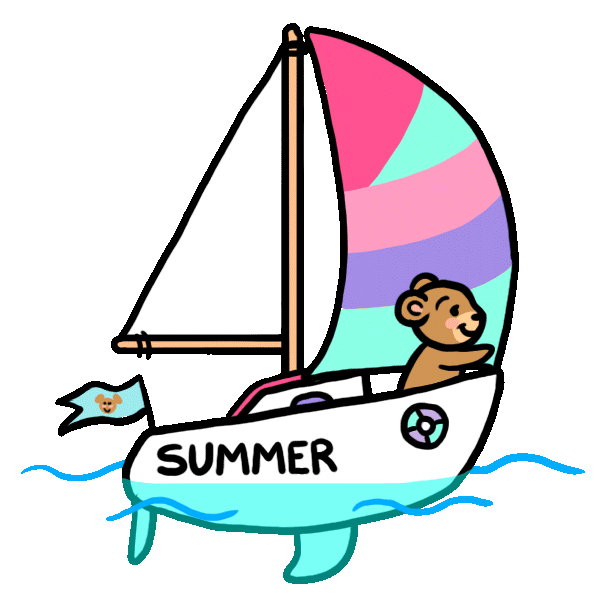 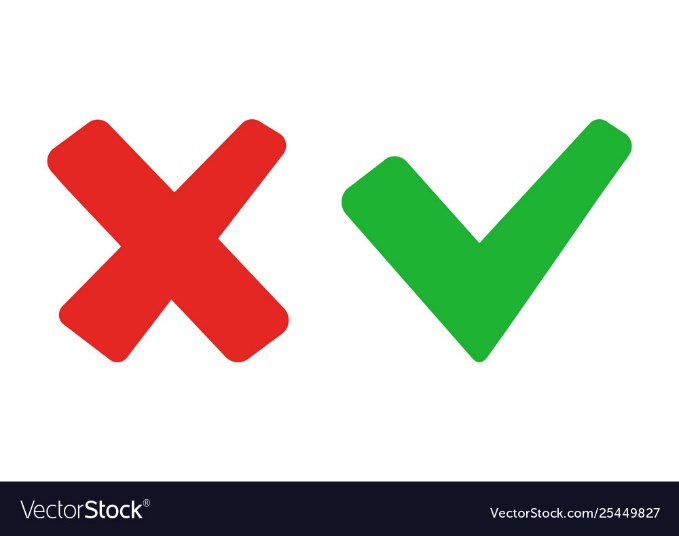 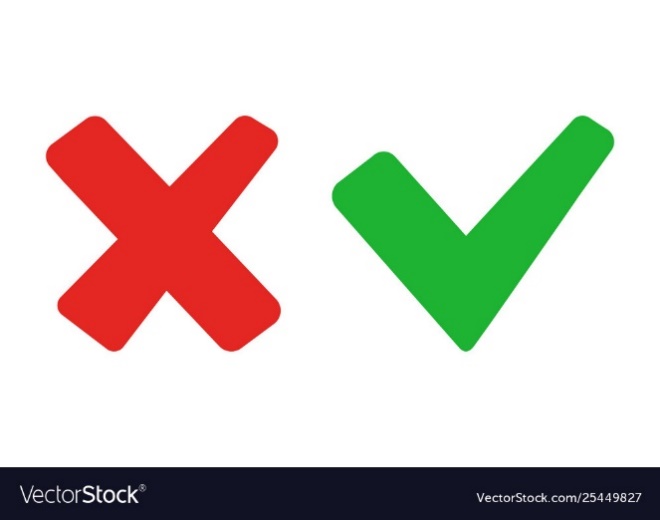 B. 15
A. 12
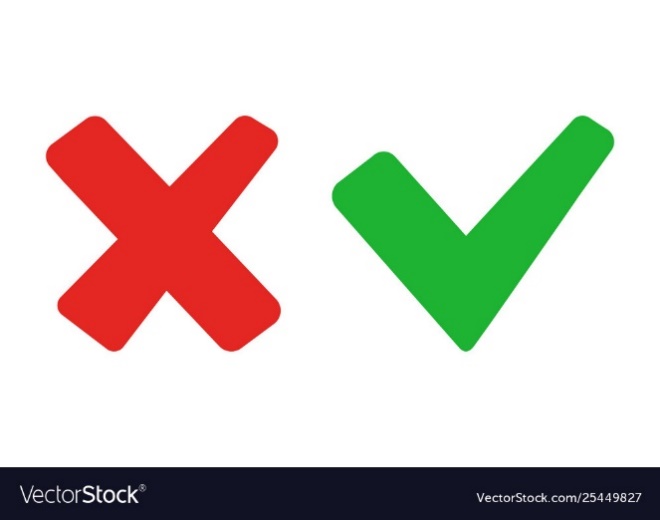 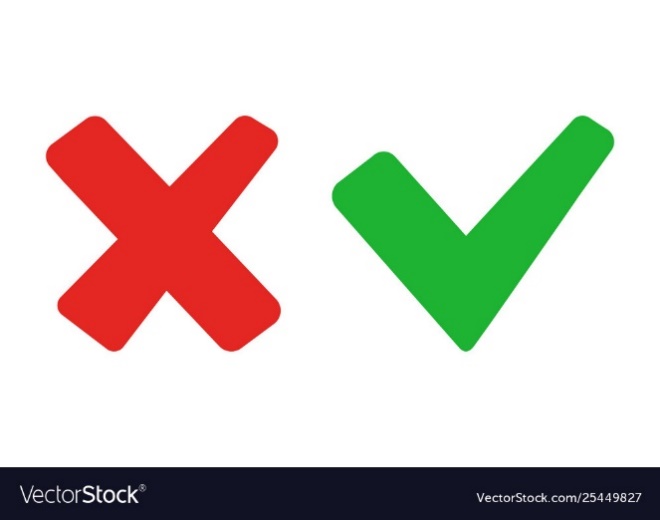 C. 14
D. 11
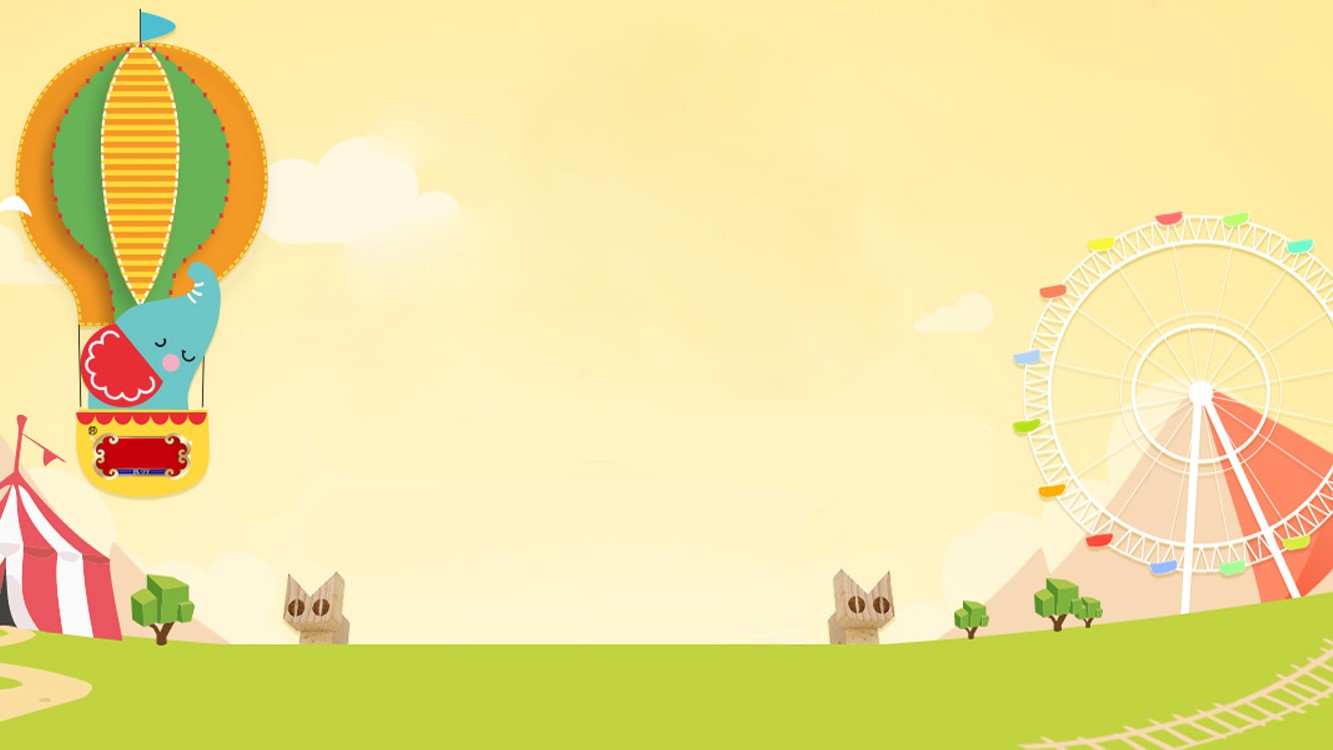 Tiết học của chúng ta hôm nay đến đây là kết thúc
Hẹn gặp lại các con trong các tiết học sau!